產品圖
2.5-inch SATA SSD
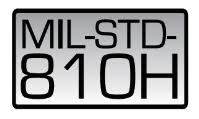 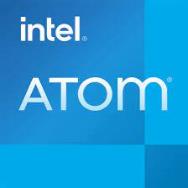 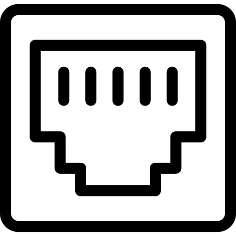 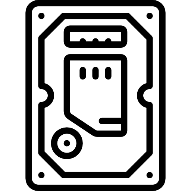 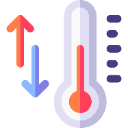 Wide Temp
(-40°C ~ 65°C )
10GbE
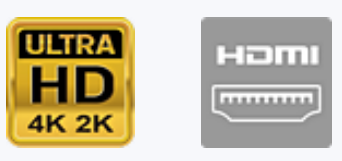 TS-i410X
10GbE工業級寬溫寬壓SSD NAS
搭載4核心Intel Atom® X系列處理器，支援4 x 2.5-inch SATA SSD，2 x 10GbE, 1 x HDMI。高速頻寬堅實抗震，戶外等車載相關應用架設無礙
10GbE Industrial Wide-Temperature SATA SSD NAS
Equipped with 4-core Intel Atom® x6425E processor
Supports 4 x 2.5-inch SATA SSD, 2 x 10 GbE, 1 x HDMI
Rugged and high performance, suitable for semi-outdoor or in-vehicle applications
機箱深度小於30cm/12"
Operating temperature
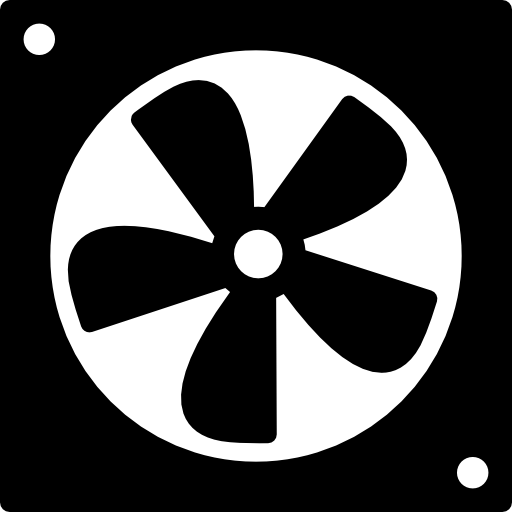 -40˚C ~ 70˚C
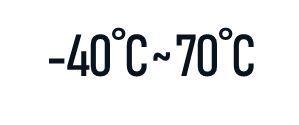 Fanless
[Speaker Notes: 大家好我是威聯通產品經理Jerry，歡迎大家收看今天的直播，今天要介紹的是一台工業級雙10GbE網路，搭載Intel Atom x6425E 四核心處理器的NAS，有堅固全鋁機身設計，以及搭配工規SSD時可在低溫-40度C~高溫70度C嚴峻環境下工作的適應性，獨特且強悍，是不是很期待呢?
Hello everyone, I'm Jerry, Product Manager at QNAP. Welcome to watch today's live stream. I will introduce an industrial-grade NAS with a dual 10GbE equipped with an Intel Atom x6425E quad-core processor. It has a rugged all-aluminum chassis design. And it can work in a severe environment at -40°C to 70°C when paired with the industrial SSD. This model is unique and powerful. Are you looking forward to it?]
TS-i410X SSD NAS Features
Supports 4-bay 2.5-inch SATA SSD
Dual 10 GbE ports
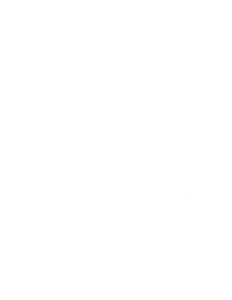 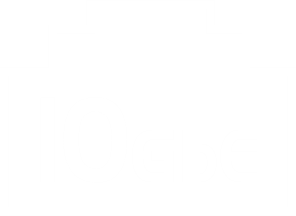 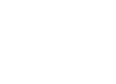 High-speed 10GbE network bandwidth for faster data transfer experience
Supports four 2.5-inch SATA SSD bays with industrial wide-temperature SSDs to operate in a harsh environment.
Wide operating temperature(-40˚C ~ 70˚C)
Military-grade vibration test
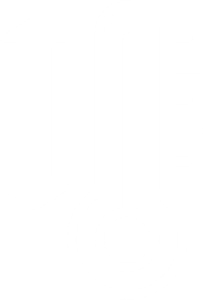 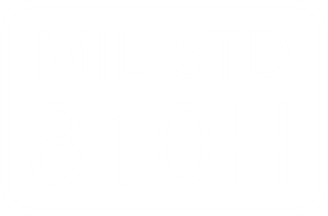 Suitable for use in low and high temperature environments
Compliance with MIL-STD-810H vibration test
Wide input voltage (DC 9-36V)
4K HDMI
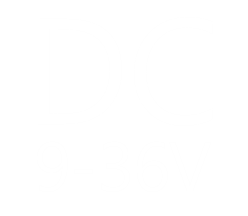 Provides one port HDMI output for video output
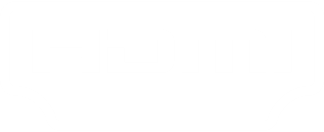 Wide input voltage can be used with various industrial power supplies
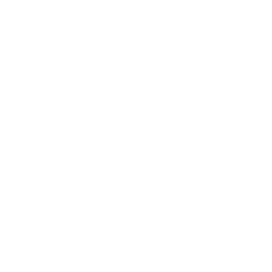 12吋短機箱可支援市面上大部分的機櫃
內建2埠M.2(PCIe Gen 3 x1)，可提供SSD快取，加速隨機存取的速度
PCIe Gen 3 x 8插槽，提供各式應用的高速擴充卡
雙系統靈活切換配置QTS and QuTS hero
[Speaker Notes: 首先介紹TS-i410X NAS的主要特點，其堅實的機身通過軍規防震等級的振動測試，並有寬廣的操作溫度，搭配寬溫工規的2.5吋SATA SSD 可於酷寒的-40˚C與赤炎的70˚C嚴酷的溫度環境下正常使用。除了隨機附贈的變壓器供電模式外，更提供了9-36V寬壓輸入電源的選項，架設在各種半戶外境完全沒有障礙。搭載兩個10 GbE 高速網路接口與HDMI輸出孔，是工業環境，車載應用以及網路儲存架設於半戶外環境的首選。
First, I will introduce the main features of the TS-i410X NAS. Its rugged body has passed the military-standard vibration testing and has a wide operating temperature. Therefore, you can insert wide temperature industrial grade 2.5-inch SATA SSD that can use in extremely cold -40˚C and severe temperature environments of 70˚C. In addition, TS-i410X can use in power adapter mode. It also provides the option of a 9-36V input power connection, which is entirely unobstructed in various environments. Equipped with dual 10 GbE and HDMI output, it is the first choice for industrial environments, automotive applications, and network storage installations in indoor and outdoor environments.]
TS-i410X can be used for vehicle surveillance system
Expansion of Vehicle surveillance storage space is important.
According to the World Health Organization report on 2021/6/21, road traffic accidents cost most countries 3% of the gross domestic product. About 1.3 million people lose a life each year due to traffic accidents, and 200 to 50 million people are injured or Disabled. Therefore, the driving recorder and the vehicle surveillance system are critical devices. For example, to store the video data of multiple vehicle network cameras on traffic or tourist buses, the storage space of most vehicle VNVR systems is insufficient. The TS-i410X NAS can be installed in an automotive environment with four 2.5-inch SATA slots for high-capacity SSDs, effectively extending the time of surveillance video storage.
Link: https://www.who.int/news-room/fact-sheets/detail/road-traffic-injuries
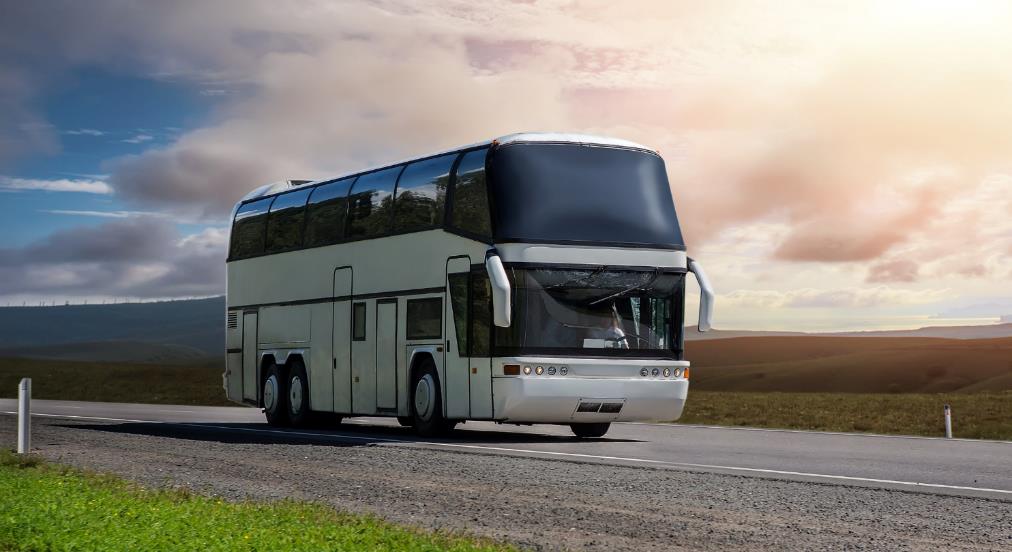 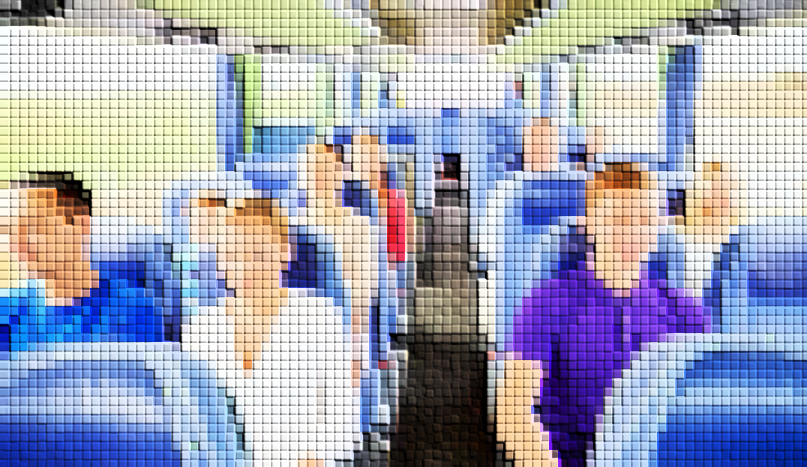 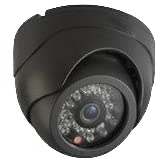 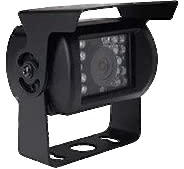 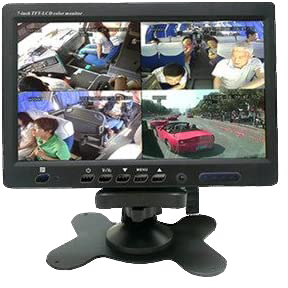 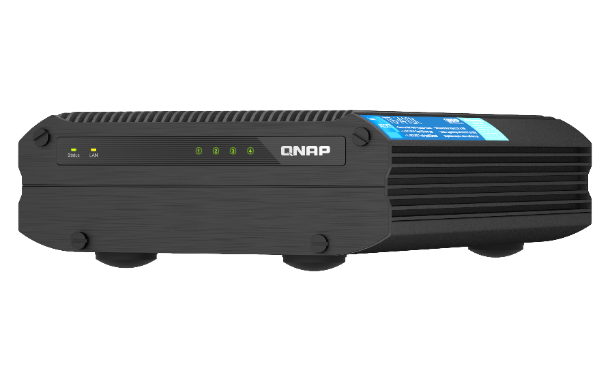 [Speaker Notes: 根據世界衛生組織2021/6/21公布的數據，道路交通事故使得大多數國家損失了國內生產總值的3%，每年約有130萬人因交通事故喪生，並有20~5000萬人遭致傷殘。由此可見行車紀錄器與車內監控系統是極為重要的裝置。如裝載於遊覽車的監控系統。一般的大容量監控系統並不耐震與耐高溫不是何架設在移動環境，車載的VNVR系統。這時我們可選擇架設TS-i410X NAS作為行車紀錄與車內視訊監控的影像儲存
According to the World Health Organization report on 2021/6/21, road traffic accidents cost most countries 3% of the gross domestic product. About 1.3 million people lose a life each year due to traffic accidents, and 200 to 50 million people are injured or disabled. Therefore, the driving recorder and the vehicle surveillance system are critical devices. For example, to store the video data of multiple vehicle network cameras on traffic or tourist buses, the storage space of most vehicle VNVR systems is insufficient. The TS-i410X NAS can be installed in an automotive environment with four 2.5-inch SATA slots for high-capacity SSDs, effectively extending the time of surveillance video storage.]
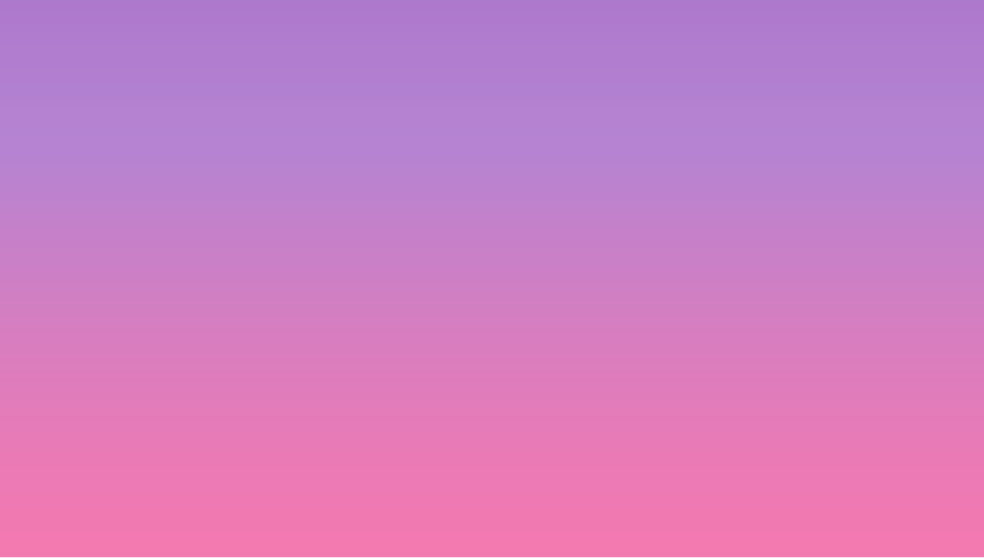 Typical in-vehicle surveillance system connections
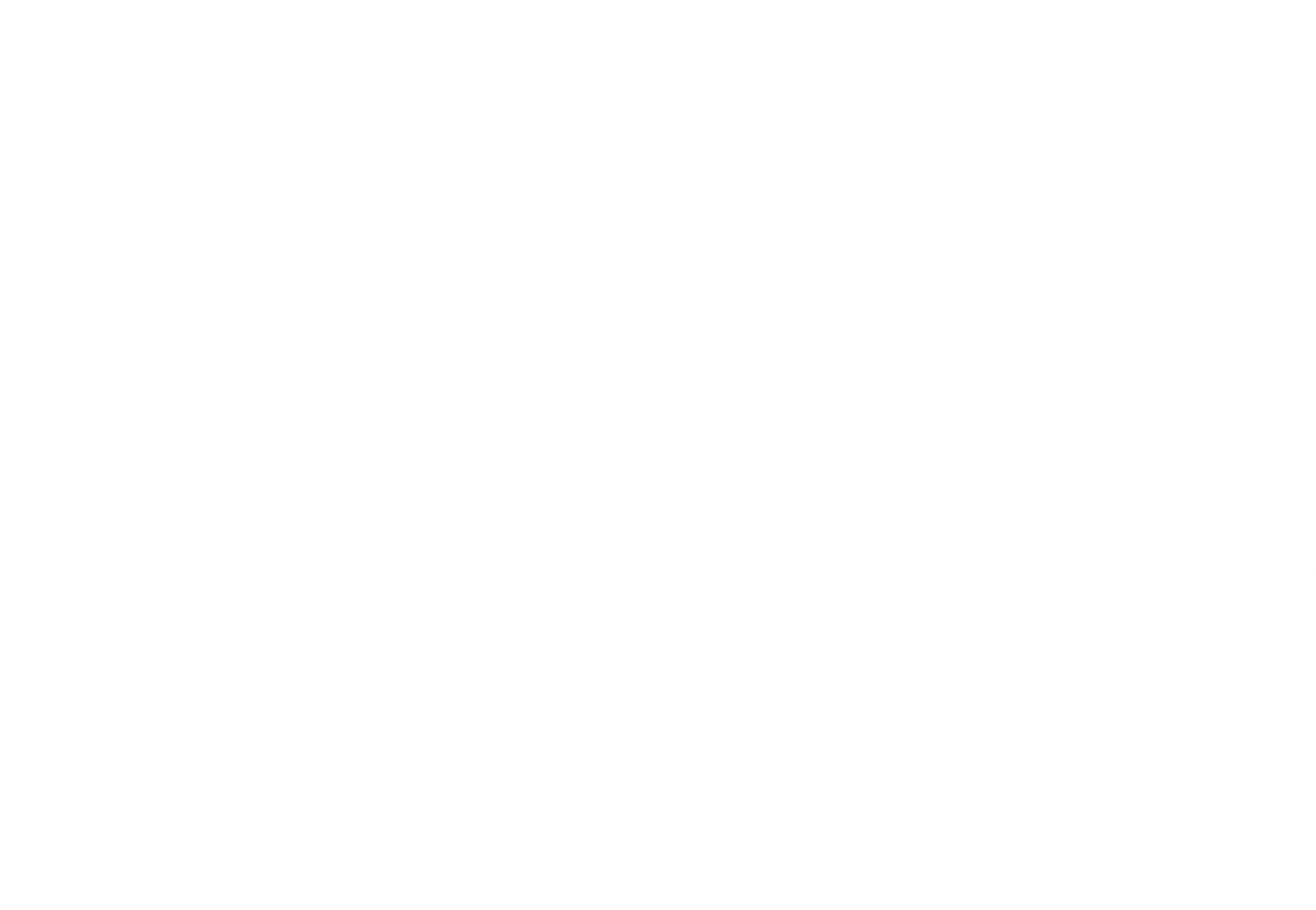 USB HID
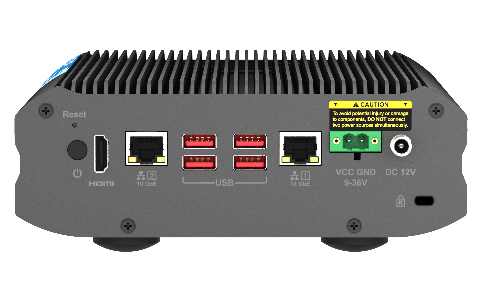 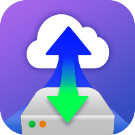 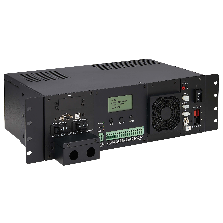 VJBOD Cloud Gateway
120VAC
120VAC
12VDC
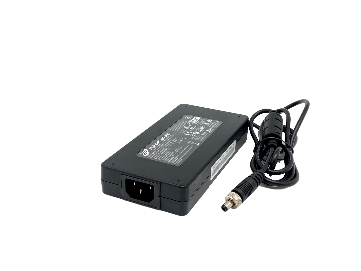 Initiator
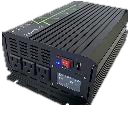 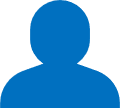 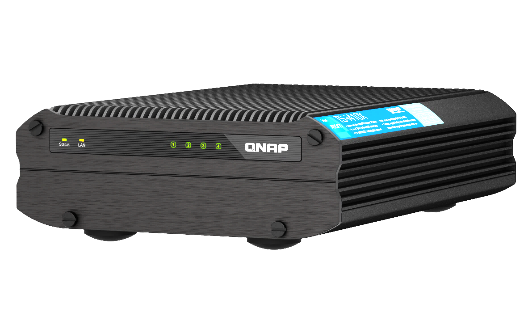 Target
iSCSI
Local user
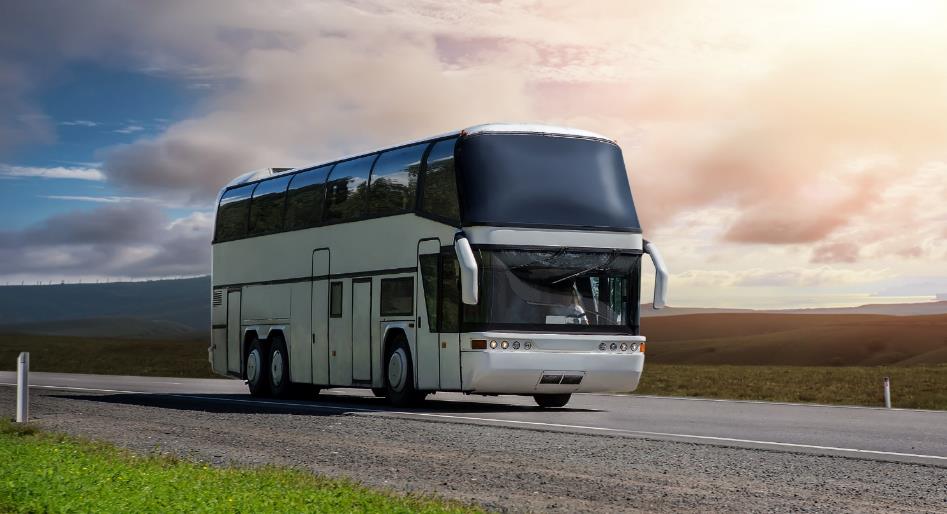 Inverter
24VDC to 120VAC
Vehicle UPS
120VAC to 120VAC
Supports USB HID
Adapter
120VAC to 12VDC
雲端物件
儲存空間
24VDC
TS-i410X
RJ45 cable
Cloud LUN
Initiator
iSCSI
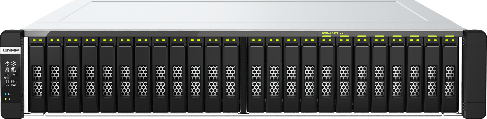 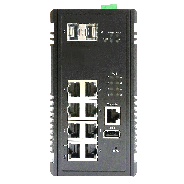 24VDC
Directly supply power to the NAS
(When the car is turned off, the NAS will be shutdown)
Client
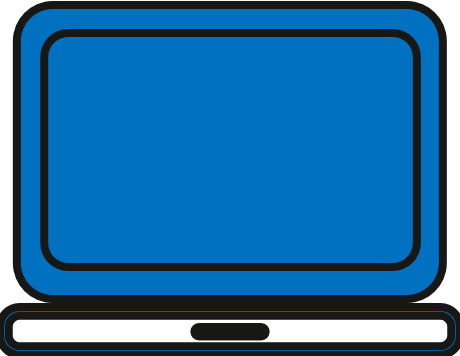 Application 
Server
RJ45 cable
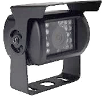 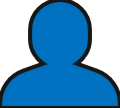 120VAC
If the vehicle has 90 - 264AVC power supply, it can be directly connected to the UPS for power-off protection.
24VDC
Power input through the UPS, the NAS can be notified when a power outage, and the NAS can be shut down normally.
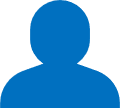 Vehicle POE IP CAM
SMB/NFS/AFP/
FTP/WebDAV
快照
Cloud Volume
/Shared folder
Industrial POE Switch
Bus / Vehicle
Local user
快照
[Speaker Notes: 這裡提供了車載監控系統連接方式的參考，舉例來說遊覽車或巴士一般會有交流120V或直流24V的電源可供外接電子設備。我們推薦你可連接UPS，比較理想的做法是讓NAS可於車子熄火時正常關機。車用電源供電給UPS後可將UPS輸出連接變壓器供電提供給TS-i410X，注意需連接USB透過HID協定可於車輛熄火時通知NAS關機。車用網路攝影機則可透過工業用的POE Switch連接。也可直接使用24V供電給TS-i410X，缺點不透過UPS的話，車子熄火時TS-i410X會直接斷電。
Here is a reference for the connection method of the vehicle monitoring system. For example, a tourist bus or bus generally has an AC 120V or DC 24V power supply for external electronic devices. We recommend that you connect to a UPS. Ideally, the NAS can be shutdown normally when the car is turned off. After the car power supply is supplied to the UPS, the UPS output can be connected to the transformer to supply power to the TS-i410X.please ensure that the USB connection to the NAS it can receive the HID protocol from UPS informed. In-vehicle network cameras can be connected through industrial POE Switches. You can also directly use 24V to supply the TS-i410X. In this situation which without UPS, then the TS-i410X will be shutdown when the car is turned off.

UPS https://www.tripplite.com/extreme-temperature-ups-system-for-industrial-traffic-control-120vac-48vdc-1200w-3u~smart1548et
逆變器https://www.amazon.com/dp/B082K7B8GY/ref=sr_1_2_sspa?keywords=24v+to+120v+inverter&qid=1652168548&sr=8-2-spons&psc=1&spLa=ZW5jcnlwdGVkUXVhbGlmaWVyPUExTDdWSTNITjFRQ1ZBJmVuY3J5cHRlZElkPUEwNjcxMzU5M0ZXUkNUQk9STFZQNSZlbmNyeXB0ZWRBZElkPUEwMjIxNjI4MjI0WDVYWkRBWkZRJndpZGdldE5hbWU9c3BfYXRmJmFjdGlvbj1jbGlja1JlZGlyZWN0JmRvTm90TG9nQ2xpY2s9dHJ1ZQ==
POE Switch https://konten-networks.com/product-view.php?id=17
車用攝影機 https://www.tekdis.com.au/ip-single-lens-lpr-camera-global-shutter.html]
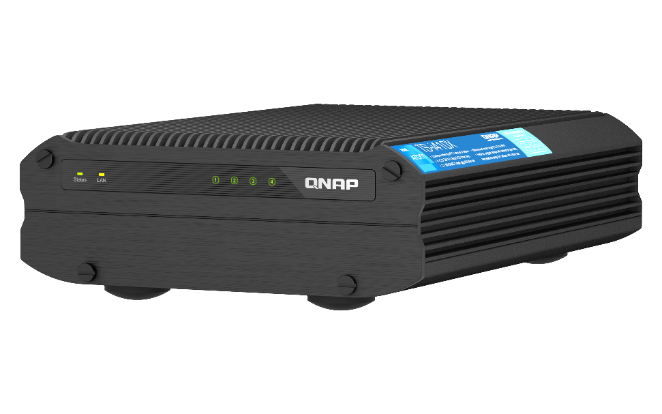 NAS with excellent anti-vibration (MIL-STD-810H testing)
Military-grade anti-vibration
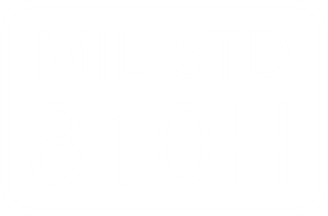 4-bay fanless & rugged data storage in outdoor field
Suitable for smart factories and in-vehicle applications
The TS-i410X 4-bay NAS is compliant with the 2019 latest version of the US military vibration standard (MIL-STD-810H METHOD 514.8 ANNEX C) operation and transportation testing, ensuring that it can work in harsh surroundings without any service interruption.
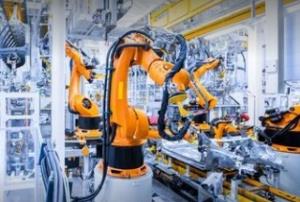 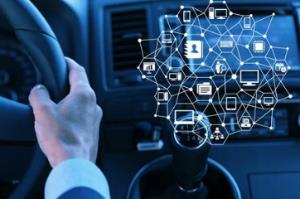 Smart factory
in-vehicle application
[Speaker Notes: TS-i410X 4-bay NAS通過2019年最新版本的美國軍用標準MIL-STD-810H METHOD 514.8 ANNEX E 運輸與運作的三軸向隨機振動測試，確保可以於不穩定的環境中工作，是市面唯一的抗震NAS，適合架設在智慧工廠與車載應用
The TS-i410X 4-bay NAS compliance with the 2019 latest version of the US military vibration standard includes operation and transportation testing, ensuring that it can work in unstable and is suitable for various environments. It is the only anti-vibration NAS on the market, suitable for installation in smart factories and in-vehicle applications.]
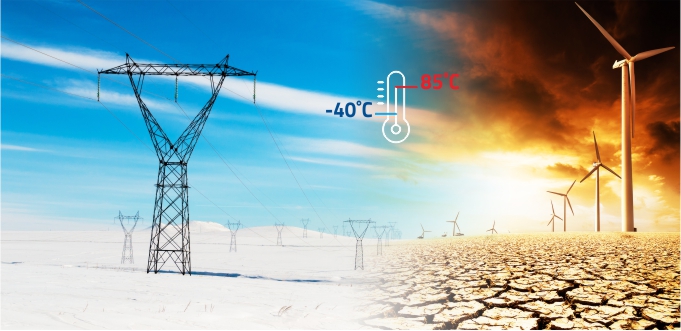 One of a kind, against cold and heat, NAS w/ wide operating temperatures
-40˚C ~ 70˚C
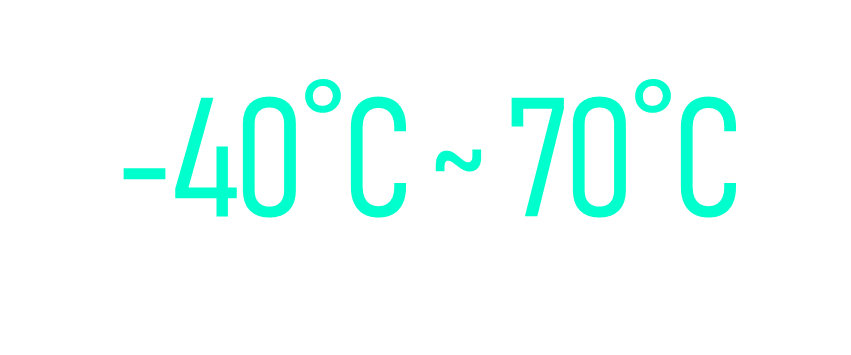 NAS design reaching a higher level
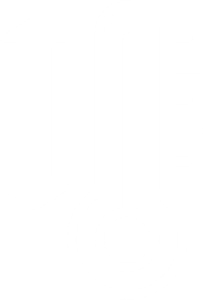 QNAP’s new TS-i410X breaks the established impression that traditional NAS only can be installed in an office or data center with air conditioning. In addition to backup your data, it is also against the cold and hot temperatures, so using TS-i410X NAS in the outdoor environment is perfect. This ultimate design has finally arrived.
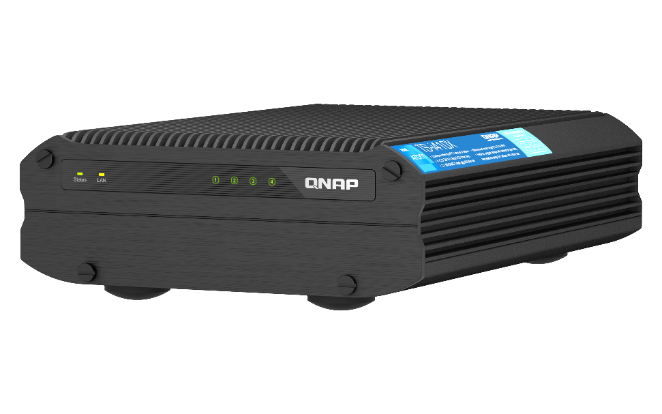 編輯中
The TS-i410X supports four 2.5-inch SATA SSDs, which can be installed in an environment of -40°C to 70°C by using wide temperature SSDs.
[Speaker Notes: 我們對NAS的認知，應是架設在室內有空調的地方，如辦公室或機房等。這次QNAP突破了這個限制一次性地讓NAS可以忍受酷寒與炎熱，TS-i410X可在環境溫度-40°C到70°C的環境下運作，讓架設在半戶外的環境中不僅止於想像，此極致的工藝等待你的體驗。
Our perception of NAS is that it should be installed in an indoor air-conditioned place, such as an office or data center. This time, QNAP broke through this limitation and allowed the NAS to be against the cold and heat temperature. The TS-i410X can operate in an environment of -40°C to 70°C. So using NAS in the outdoor environment is not a dream. This ultimate design is waiting for you.]
2.5-inch SATA SSD advantages
Why choose the 2.5-inch SATA SSD drive for NAS?
Compared with M.2 NVMe PCIe SSD, 2.5-inch SATA SSD has more space for placing flash chips, thus higher data storage capacity. In addition, it has better heat dissipation performance and does not require additional heat sinks.  The 2.5-inch SATA SSDs provide a balanced choice between high capacity and performance.
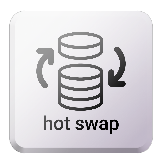 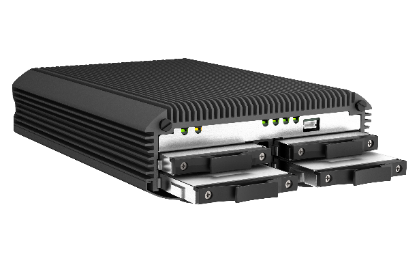 SSD (Solid state drives) is reliable and fast
The traditional HDD which rotates the disk plates to read/write the data is not suitable in any place with vibration. HDD can also be easily damaged due to movement and collision. 2.5-inch SATA SSD stores data in flash chip without disk head and therefore it is better against shock & vibration. The performance of SSD is also much faster than HDD.
The TS-i410X supports four 2.5-inch SATA SSDs, which can be installed in an environment of -40°C to 70°C by using wide temperature SSDs.
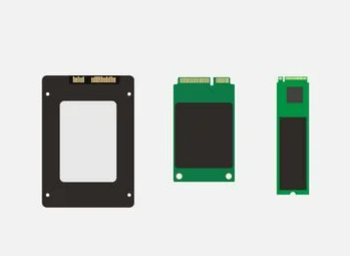 2.5吋SATA SSD
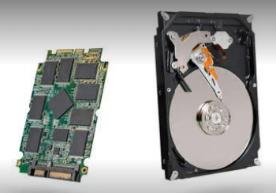 SSD
VS
VS
NVMe M.2 PCIe SSD
HDD
[Speaker Notes: 你知道為何此TS-i410X要使用2.5吋SATA SSD當作儲存介面呢? 2.5吋的SATA SSD相較於PCIe介面的SSD有著容量較大的優勢，雖介面的速度稍有不足，但卻可支援熱插拔，這在NAS RAID應用中可是必備的功能。傳統3.5吋機械硬碟因為其結構與物理上的限制，無法裝設於震動的環境，且效能較差。因此TS-i410X搭載2.5吋SATA SSD是高容量與效能及抗震的完美選擇。
Do you know why this TS-i410X uses a 2.5-inch SATA SSD as a storage interface? 2.5-inch SATA SSD has the advantage of a larger capacity than PCIe interface SSD. Although the interface speed is slightly insufficient, it can support Hot-swappable, a must-have feature in NAS RAID applications. The traditional 3.5-inch hard disk cannot install in a vibration environment due to its mechanism and physical limitations, and its performance is poor. Therefore, the TS-i410X equipped with a 2.5-inch SATA SSD is the perfect choice for high capacity, balance performance, and anti-vibration.


參考https://www.kingston.com/tw/blog/pc-performance/benefits-of-ssd
硬碟照片 https://tw.123rf.com/photo_120611297_hard-disk%C3%A2%C2%A0and-ssd-solid-state-drive-with-sata-6-gb-isolated-on-white-background.html?vti=nj6is5662lisxhwcx8-1-154]
Recommended with Exascend industrial wide temperature 2.5-inch SATA SSD
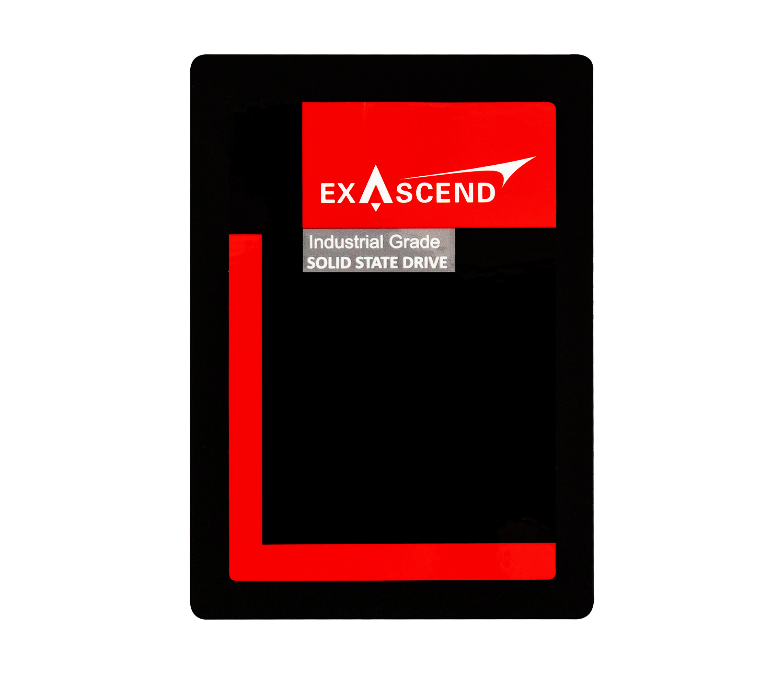 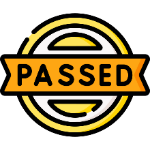 Exascend industrial-grade 2.5-inch SATA SSD that passed the TS-i410X compatibility test
Exascend is a professional SSD storage solution company. Its SI3 industrial-grade 2.5-inch SATA-III industrial-grade wide-temperature SSD designed with the Marvell controller can operate in -40˚C ~ 70˚C with TS-i410X NAS.
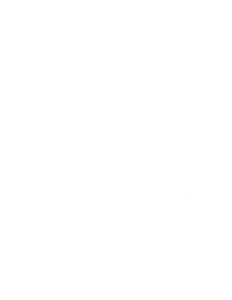 Exascend SI3
Industrial 2.5-inch SATA SSD
Optional capacity (240GB~3.84TB)
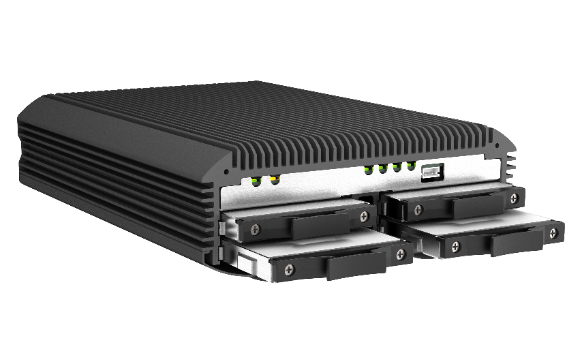 Link: https://exascend.com/
TS-i410X provides four 2.5" SATA slots
[Speaker Notes: [Jerry] 接下來我們邀請到專業儲存解決方案公司，Exascend至譽的銷售經理Olivia Chen來到我們的直播現場，除了介紹通過TS-i410X相容性測試的Exascend SI3系列寬溫工規2.5”SATA SSD外，並會進行其公司簡介與技術強項介紹，還有寬溫高效能工業SSD的特點。讓我們歡迎Olivia，那這部分就交給Olivia為我們介紹。
[Jerry] 十分感謝Exascend至譽的銷售經理Olivia Chen精彩的介紹，相信大家已經了解了Exascend SI3與QNAP TS-i410X有多速配了。再次謝謝Olivia。讓我們繼續今天的直播
[Jerry] Next, we invited Olivia Chen to our live stream, the sales manager at Exascend. Exascend is a professional storage solution company. In addition to introducing the Exascend SI3 series industrial 2.5” SATA SSD that passed the TS-i410X compatibility testing, She will give a company profile and technical strengths and let us understand why their products have the high-performance and wide-temperature tolerate. Let us welcome Olivia.
[Jerry]I want to thank Olivia Chen, Exascend's sales manager, for her excellent introduction. I believe you have already understood Exascend SI3 with QNAP TS-i410X cooperate and reliable features. Thanks again, Olivia. Let's continue today's live stream.]
Adjust QTS SSD temperature warning settings for wide-temperature SSDs
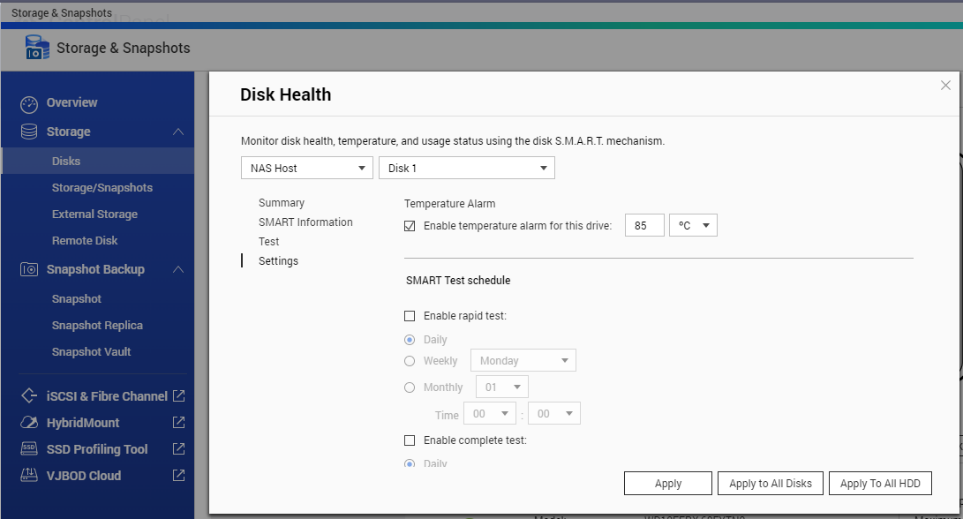 Enable temperature alarm and ser it to be 85°C if you use wide temperature SSDs
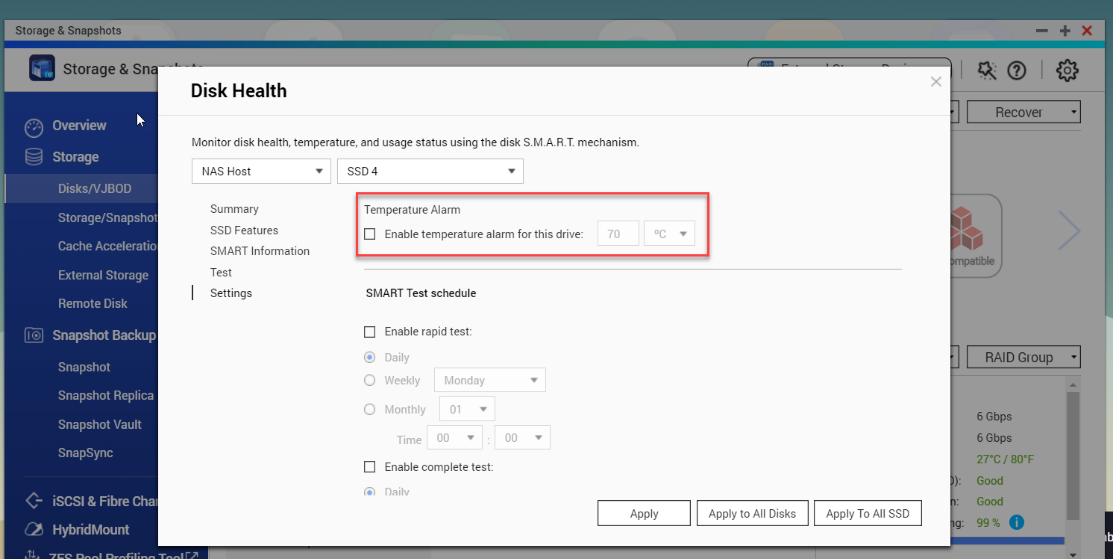 1
When using industrial wide temperature SSDs, users need to adjust the disk warning setting to 85°C (The default temperature is 70°C for SSDs) in QTS to match the upper limit of operating temperature from SSDs.
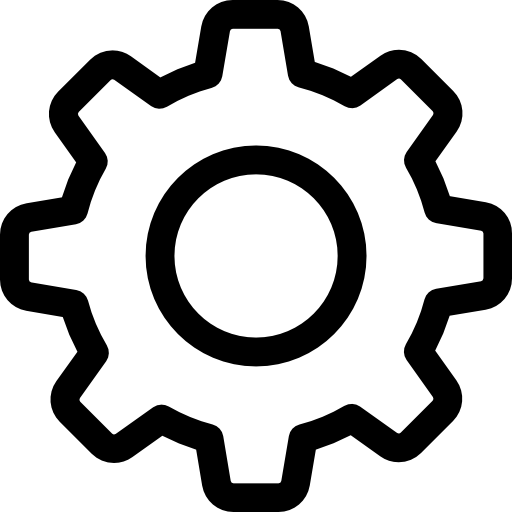 2
[Speaker Notes: 使用工規寬溫SSD時，用戶需於QTS中，將磁碟警示設定調整為85°C，用以配合寬溫SSD的工作溫度上限，使用一般商規則不需調整 ，僅需設定其中一個磁碟，可套用到所有的磁碟中。
When using industrial wide temperature SSD, users need to adjust the disk warning setting to 85°C in QTS to match the operating temperature upper limit of wide temperature SSD. You can set it once and apply it to all disks.]
Supports an optional VESA 75 wall-mount bracket for diversified setup
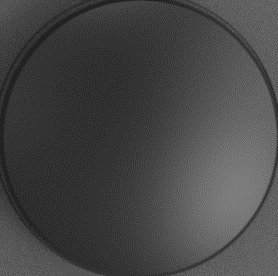 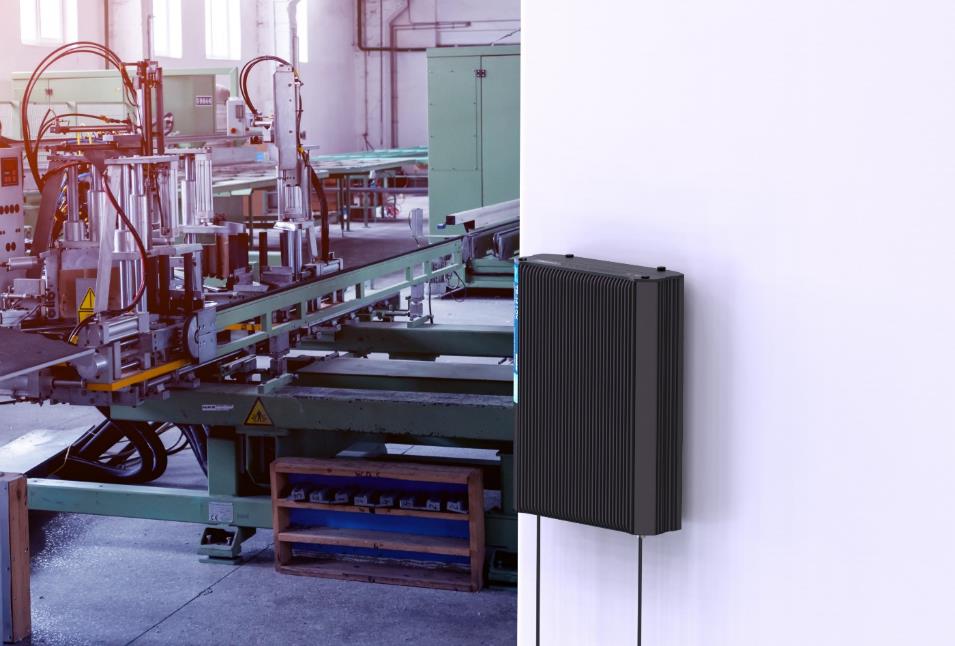 橡膠防震大腳墊
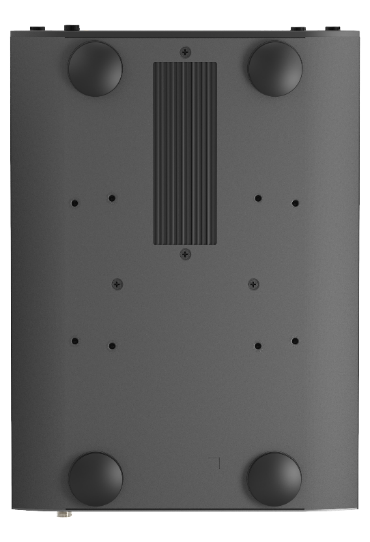 VESA 75 wall-mount bracket
使用QNAP原廠提供的防震大腳墊，擺放於桌面抗震又耐用，適合喜好傳統擺放方式的使用者。
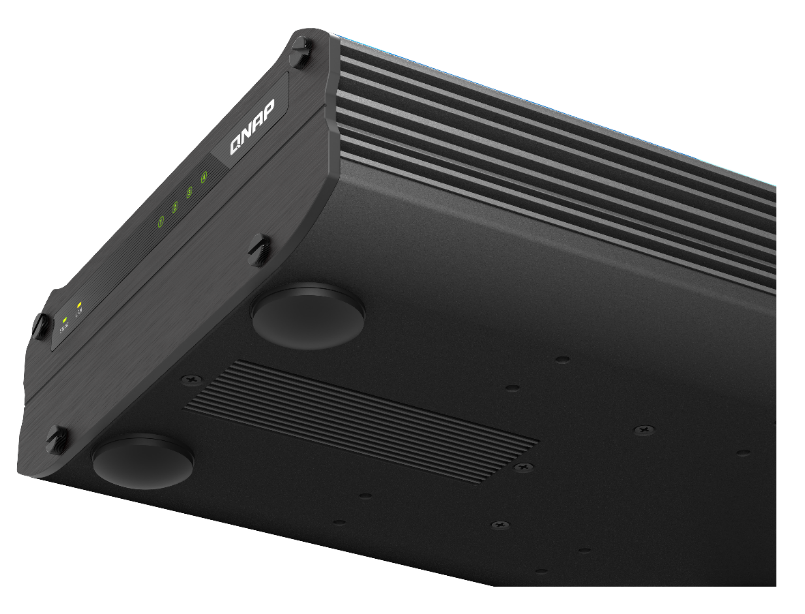 Contrary to the conventional desktop setup, the QNAP TS-i410X NAS can be mounted in a factory environment using a commercially available standard VESA 75 wall-mount bracket.
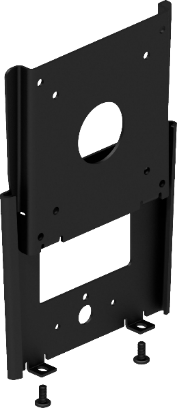 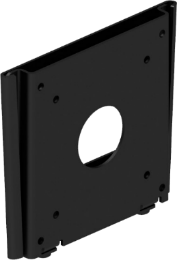 75mm
75mm
[Speaker Notes: 可採用市售標準 VESA 75 壁掛支架將 TS-i410X架設在工廠環境中，超越一般僅能架設於桌面的沉重儲存裝置，隨意而置，隨心儲存
The TS-i410X can be mounted in a factory environment using a commercially available standard VESA 75 wall-mount bracket, surpassing the heavy storage devices that can only be mounted on a desktop.


https://ultrarm.com/blogs/monitor-arm/vesa-standard

https://www.vidabox.com/kiosks/fixed-vesa-slim-wall-mount.html]
For use in the semi-outdoor environment to monitor valuable assets
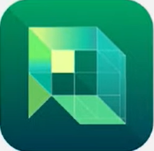 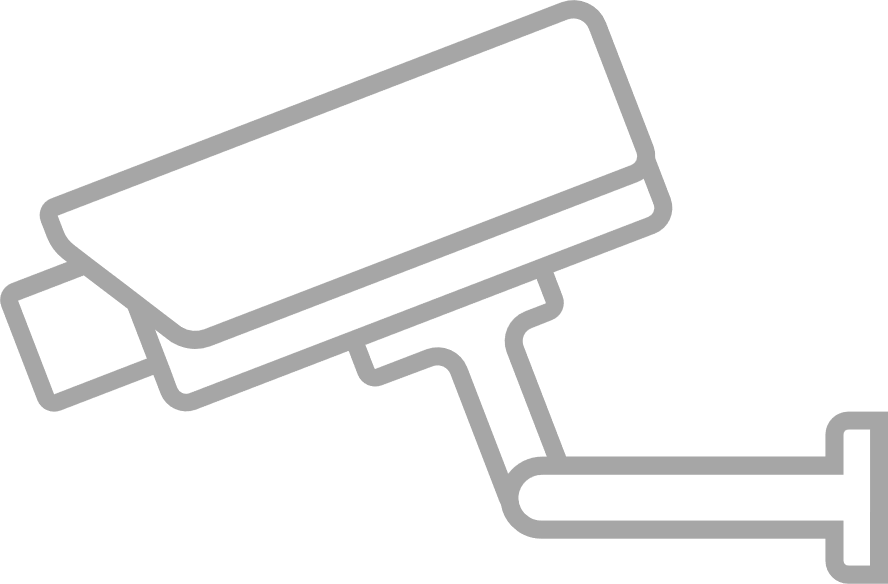 Deploy the NAS in more areas
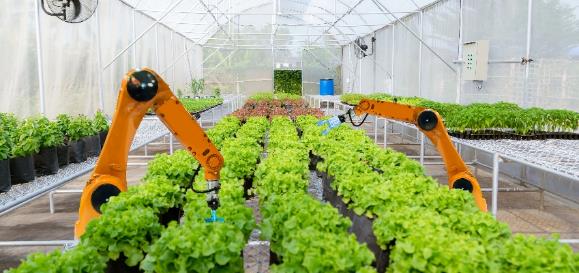 The semi-outdoor environment usually introduces significant temperature differences and is not device friendly. Therefore, the TS-i410X NAS, equipped with a rugged chassis and wide temperature design, together with QVR Elite surveillance monitoring software and 3rd-party IP cameras, are especially suitable. As a result, there is no need to worry about the unexplained loss of valuable assets such as greenhouse cultivation, livestock farming, aquaculture, and other production environments.
Greenhouse cultivation
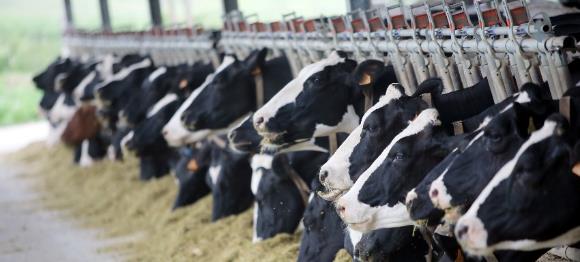 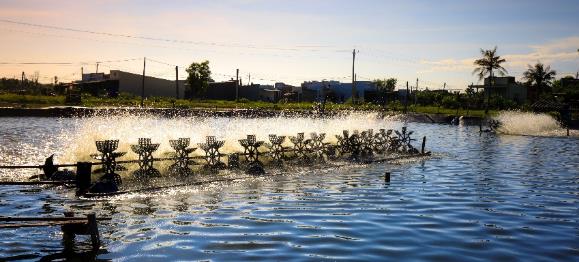 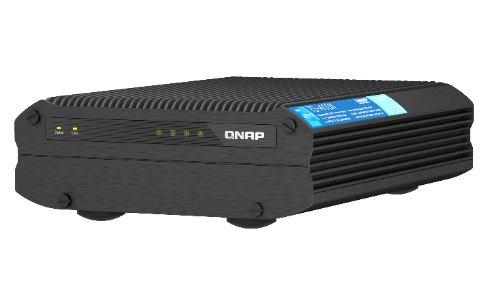 Aquaculture
Livestock farming
[Speaker Notes: 先前提及了不少TS-i410X的強悍特點，我們都知道半戶外環境，通常有著較大的溫差變化，無法架設一般的網路監控設備。TS-i410X挾帶其堅實機殼與寬溫寬壓設計搭配QVR Elite監控軟體，特別適合架設在半戶外環境作為監控儲存。如溫室農業，畜牧養殖，水產養殖等環境使用，不用再擔心寶貴資產不明原因的損失。
Previously we mentioned many rugged features of TS-i410X. The semi-outdoor environment usually has a significant temperature difference, and it is impossible to set up general network monitoring equipment. Therefore, the TS-i410X equip with a rugged chassis and wide temperature design with QVR Elite monitoring software, which is especially suitable for installation in semi-outdoor environments as monitoring storage. As a result, there is no need to worry about the unexplained loss of valuable assets such as greenhouse cultivation, stock farming, aquaculture, and other environmental uses.]
Which RAID mode to use in a 4-bay NAS for data protection?
RAID (Redundant Array of Independent Disks) is a technology that uses more than two disks to form a fault-tolerant protection mechanism, which can protect data when a certain number of disks are damaged. When protection is the priority using four disks to create an array in TS-i410X, we recommend RAID 6. If you think performance is the priority, we recommend RAID 10.
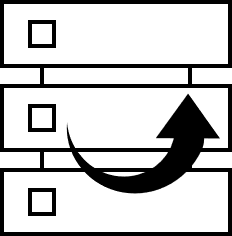 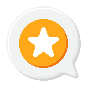 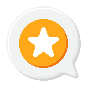 [Speaker Notes: 4-bay的NAS機種支援圖表上的多種RAID模式，而RAID是一種磁碟容錯保護技術，是NAS的基本配備，於TS-i410X使用時，若以保護力為優先建議設置成RAID 6，效能優先時則建議採用RAID 10。使用者可依照需求進行選擇。
The 4-bay NAS models support various RAID setting on the chart, and RAID is a disk fault-tolerant protection technology, which is the basic function of the NAS.  When protection is the priority using four disks to create an array in TS-i410X, we recommend setting RAID 6. If you think performance is the priority, we recommend RAID 10. Users can choose according to their needs.]
Quad-core Intel Atom X series, up to 3.0 GHzWide operating temperature range, long-term supply until at least 2029
When small and medium-sized businesses are are buying data storage equipment, they need flexible and long-term implementation according to the demand of the project stage. When the initial budget is relatively limited, the NAS is purchased for the creation of related applications. However, when they want to deploy or expand, they often found out that the originally purchased NAS model was discontinued because the CPU was end of life (EOL). Therefore, they need to re-evaluate a new NAS model. The TS-i410X uses the Intel Atom x6425E CPU with long-term availability until at least 2029, solving customers' long-standing problems.
Operating Temp
-40°C to 85°C
x6425E
Elkhart Lake
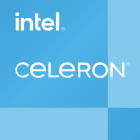 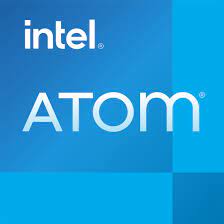 4-core
4-thread
TDP
12W
3.0GHz
Burst
AES-NI encryption
Volume & folder support
[Speaker Notes: 企業預算較為有限時，會希望可分階段採購NAS進行部屬，但大部分的NAS生命週期並不長，若一段時間後需要採相同設備複製先前架設的NAS應用環境是有困難的。TS-i410X採用可長期供貨至少至2029年的Intel Atom x6425E CPU，可解決這個企業長期困擾
When companies have limited budgets, they may wish to purchase NAS in stages for deployment. However, most NAS have a shorter life cycle, After using for a while, It isn't easy to replicate the previously NAS environment with the same equipment. The TS-i410X uses an Intel Atom x6425E CPU with long-term availability until at least 2029, which can solve the long-term problem of this enterprise.]
QNAP industrial 10 GbE fanless network switch
QNAP Industrial-grade
10GbE Managed Switch
Under noise sensitivity and severe ambient temperature, the TS-i410X NAS with the QSW-IM1200-8C industrial-grade managed switch are perfect partners by QNAP design. Moreover, through the 10GbE network configuration, you can enjoy high-speed data transmission.
QNAP Industrial-grade
QSW-IM1200-8C (managed)
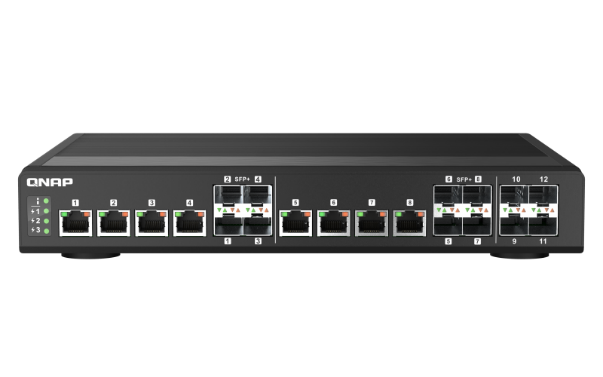 8 x 10G/5G/2.5G RJ45 Multi-Gig
4 x SFP+
Operating temperature -30°C-65°C
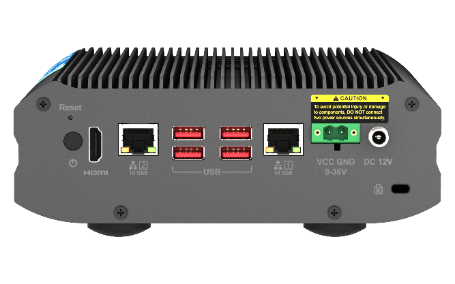 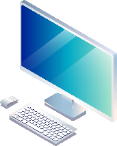 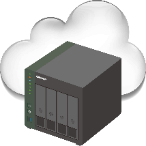 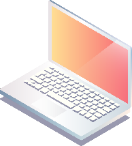 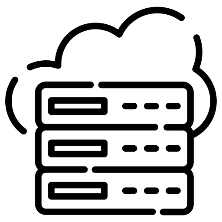 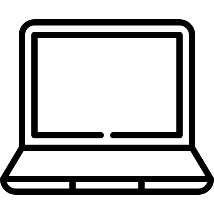 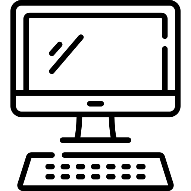 TS-i410X Operating temperature -40°C-70°C
[Speaker Notes: 於噪音敏感與環境溫度嚴峻的使用情境下，TS-i410X搭配QNAP開發的QSW-IM1200-8C工規網管型交換機，透過10GbE高速的網路配置，可隨時享受快意的資料傳輸
Under noise sensitivity and severe ambient temperature, the TS-i410X NAS with the QSW-IM1200-8C industrial-grade managed switch are perfect partners by QNAP design. Moreover, through the 10GbE  configuration, you can enjoy high-speed data transmission.]
Dual 10GbE Network ports are enterprise network standard
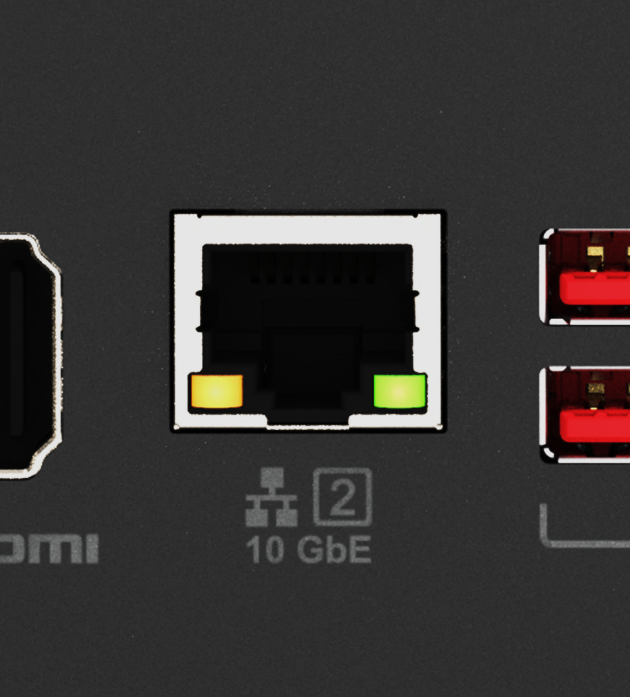 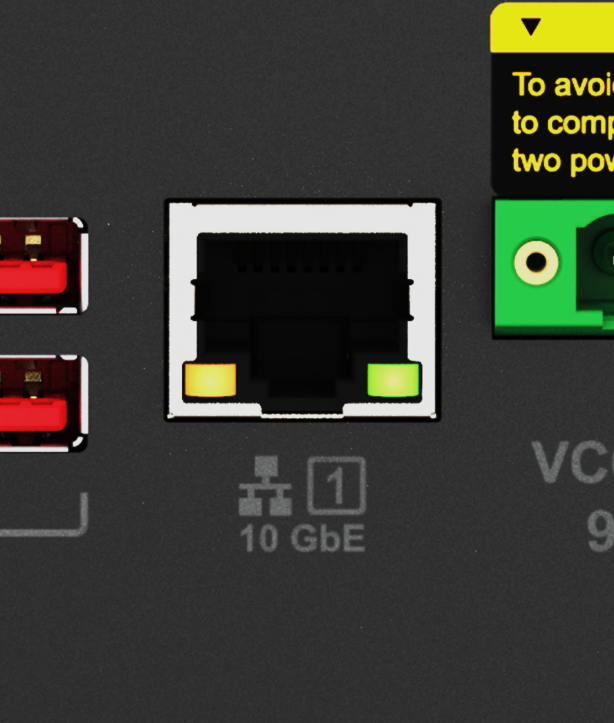 Dual 10GbE Network ports 
The general network 1GbE network speed can no longer fit the basic storage needs of today's enterprises. Therefore, the new TS-i410X NAS is standard equipped with two 10GbE network ports. In addition, through Port Trunking network link aggregation, the NAS can provide up to 20Gbps data transmission bandwidth in a multi-client environment.
Supports five transfer speeds (10Gbps/5Gbps/2.5Gbps/1Gbps/100Mbp)
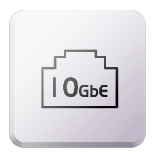 [Speaker Notes: 我們都知道舊世代1GbE網速，已滿足不了現今中小企業用戶的基本儲存需求了，因此威聯通設計的TS-i410X NAS內建雙10GbE網路，更可透過 Port Trunking 網路聚合技術，提供最高達 20Gbps 的資料傳輸能力。是企業高速網路儲存需求的標準配備。
Everyone knows that the 1GbE was a previous generation standard. It can't meet the primary storage needs of today's SMB users. Therefore, the TS-i410X NAS designed by QNAP has built-in dual 10GbE ports. It provides a data transfer capability of up to 20Gbps through Port Trunking. It fits these days' standard equipment for enterprise high-speed network storage needs.]
4 ports USB 3.2 Gen 2 (10Gbps)
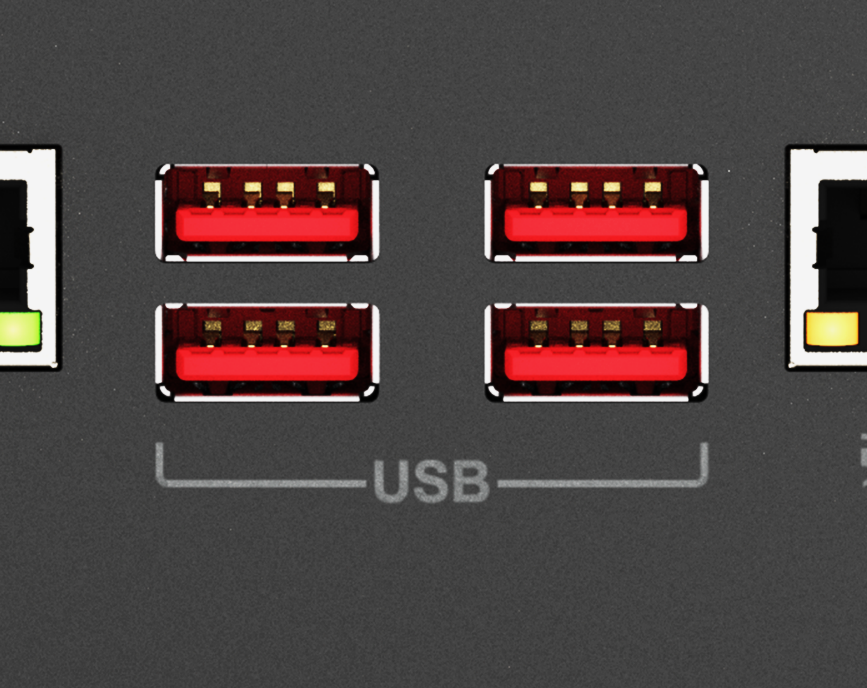 4 ports USB 3.2 Gen 2
In addition to connecting to QNAP TL USB JBOD for capacity expansion or backup, it provides a smoother file transfer experience than a general NAS. You can use HDMI to connect the screen, and the USB interface can also be connected to a keyboard and mouse to operate directly or as a PC. It can also be connected to a UPS to keep the system continue. A sufficient number of USB ports to meet the needs of various situations.
USB 3.2 Gen 2 port
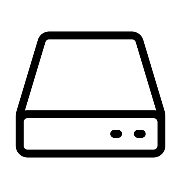 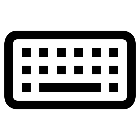 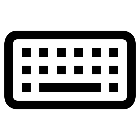 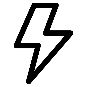 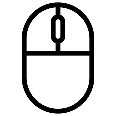 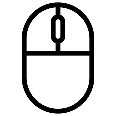 JBOD
UPS
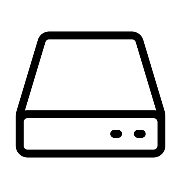 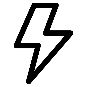 JBOD
UPS
[Speaker Notes: TS-i410X 系列包含多達 4 個 USB 3.2 Gen 2 接口，除了可連接USB JBOD，當作容量擴充或備份外，相較於一般NAS提供了更順暢的檔案傳輸體驗。更可以連接鍵盤滑鼠直接操作監看，或是當成PC使用，足夠的USB埠數量，滿足各種情境需求。
TS-i410X include Up to 4 ports of USB 3.2 Gen 2. In addition to connecting to a USB JBOD for capacity expansion or backup, Compared with another brand's NAS, it provides a smoother file transfer experience, which will affect the user experience. For example, they can connect a keyboard and mouse to operate and monitor directly or use it as a PC. There are enough USB ports to meet the various situations.]
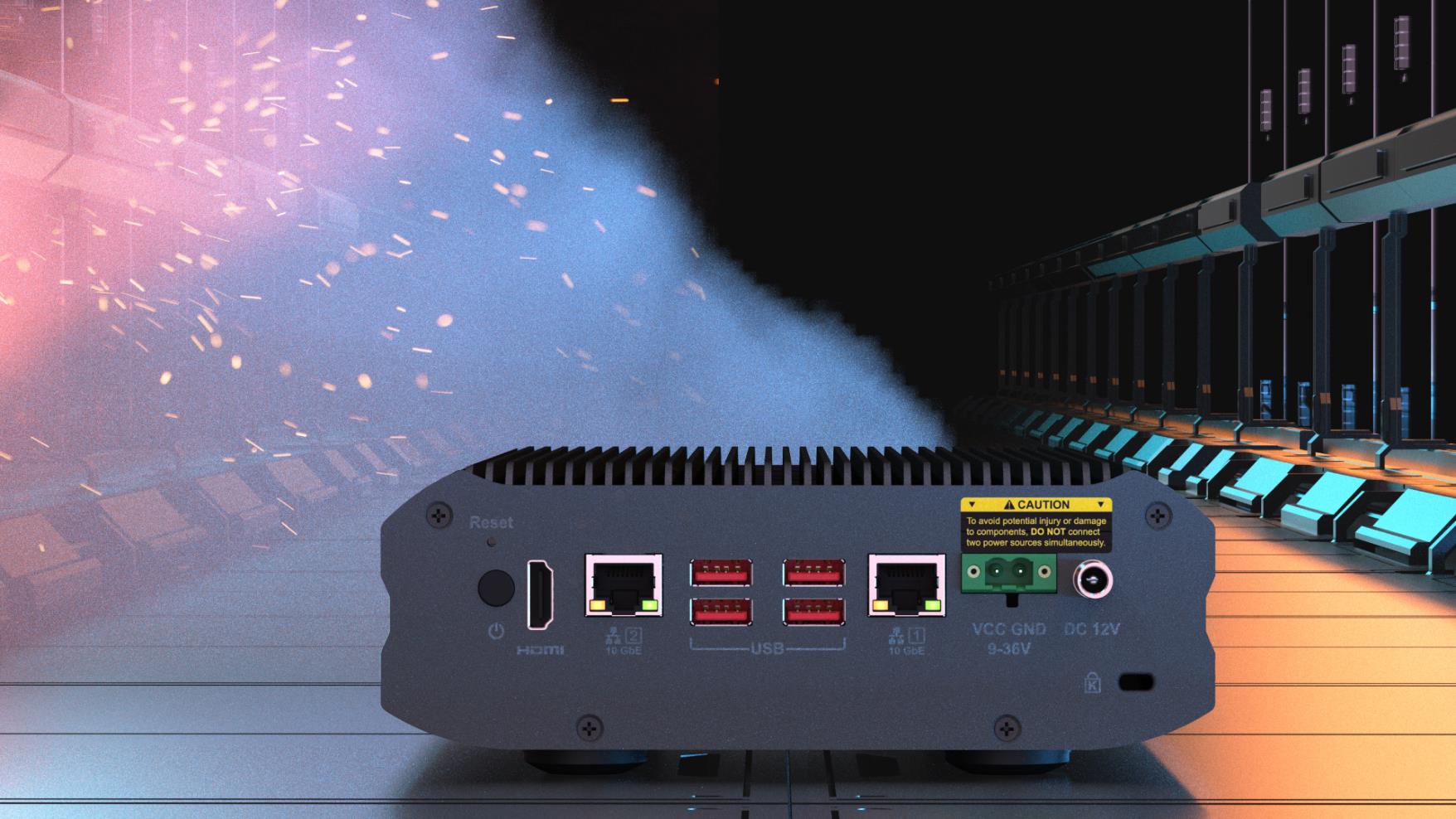 DC 9~36V wide voltage input or adapter DC 12V input
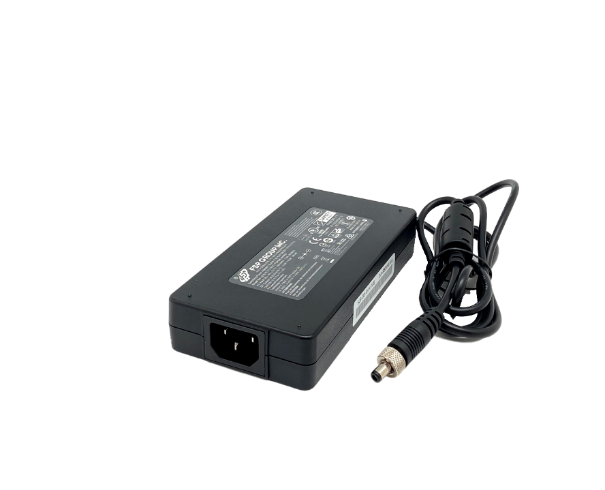 DC 12V adapter is the standard configuration
The TS-i410X is shipped with a DC 12V adapter, which can directly connect to the power supply. In addition, its anti-dropping design can avoid the risk of NAS service interruption.
Choose to connect with Euroblock as the power source
with wide voltage (DC 9-36V input)
It supports DC 9-36V wide voltage input, suitable for connecting industrial power supplies in various fields. The standard DC 12V adapter input is another option. Customers can choose according to different situations. It should be noted that only one of the two input can be used and cannot be connected simultaneously to avoid unpredictable risks.
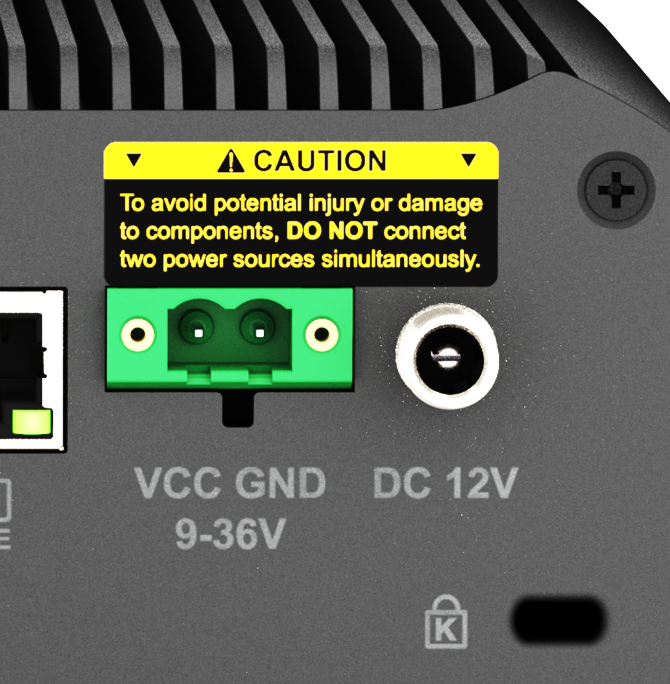 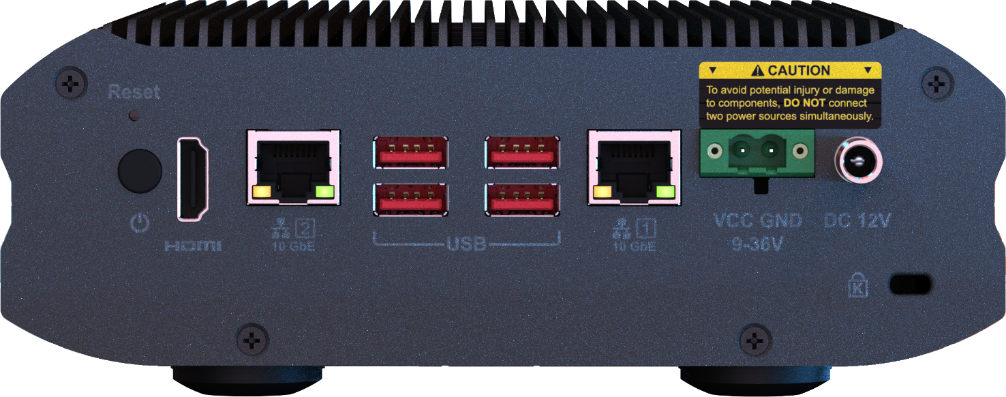 [Speaker Notes: TS-i410X提供兩種輸入電源的方式可選擇，第一種是標配的12V變壓器輸入，這是可連接一般室內電源使用。第二種是透過歐式端子連接各式的工業用電源，適合各種情境的應用，需特別注意的是兩個電源輸入僅能選擇其中一種，不可同時連接，避免造成不可預期的損害。
TS-i410X provides two options for input power supply. The first is the standard 12V adapter input, which can connect to an available indoor socket. The second is to connect various industrial power supplies through Euroblock, suitable for applications in various situations. However, it should note that you can use one of two inputs only and cannot be connected simultaneously to avoid unpredictable damage.]
Support HDMI 4K screen output
HDMI monitor output with 4K resolution
The HDMI connects to the screen as a monitor. When USB connects to a keyboard and mouse simultaneously, it can use as a PC, and the HybridDesk Station can install to turn it into a home theater.
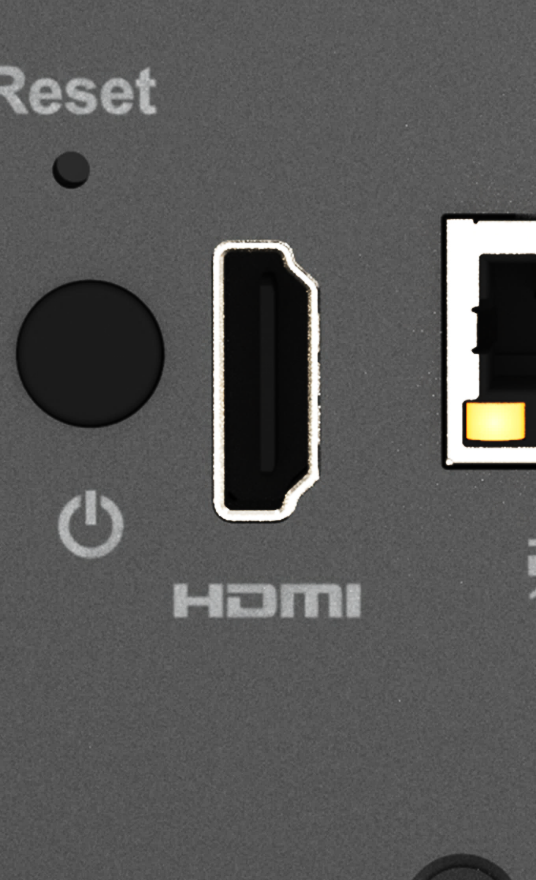 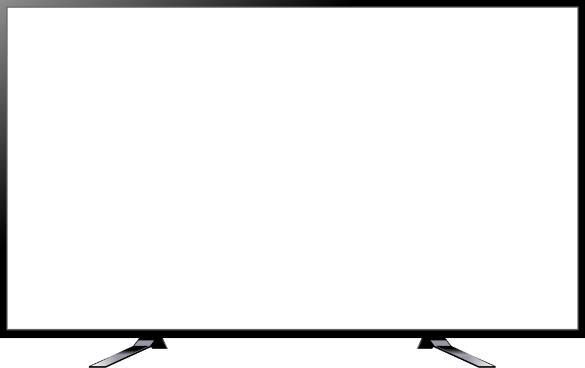 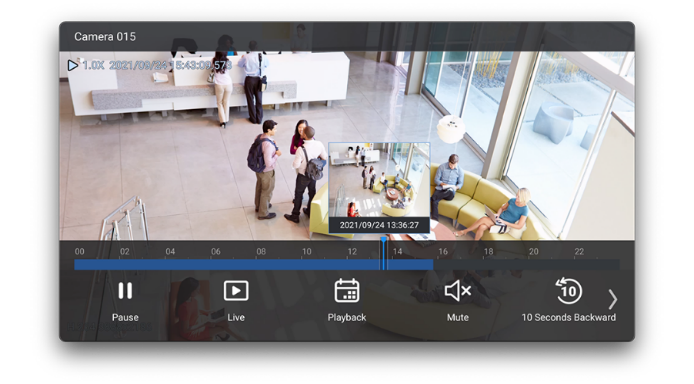 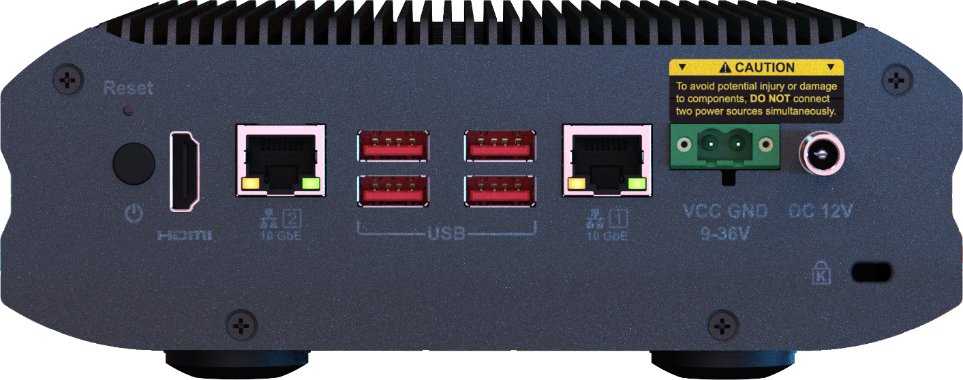 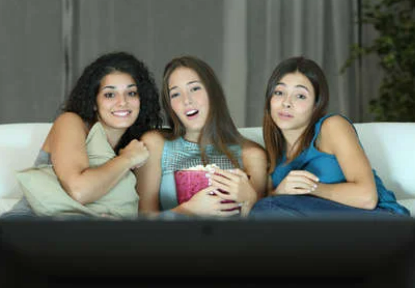 [Speaker Notes: TS-i410X內建1埠HDMI，可連接螢幕當作監控螢幕。連接鍵盤滑鼠時更可當成PC使用。也可安裝HybridDesk Station變身成影音劇院。是此NAS十分方便的設計
The TS-i410X has a built-in HDMI port, connecting to the monitor as a surveillance screen. It can use as a PC when a keyboard and mouse are connected. You can also install the HybridDesk Station and turn it into a home theater. It is a very convenient design for this NAS.]
TS-i410X 支援4個SATA SSD插槽
TS-i410X supports four SATA SSD slots
Four 2.5" SSD slots are visible after removing the front cover
SSD LED 1~4
Status
LAN
reserved for engineering
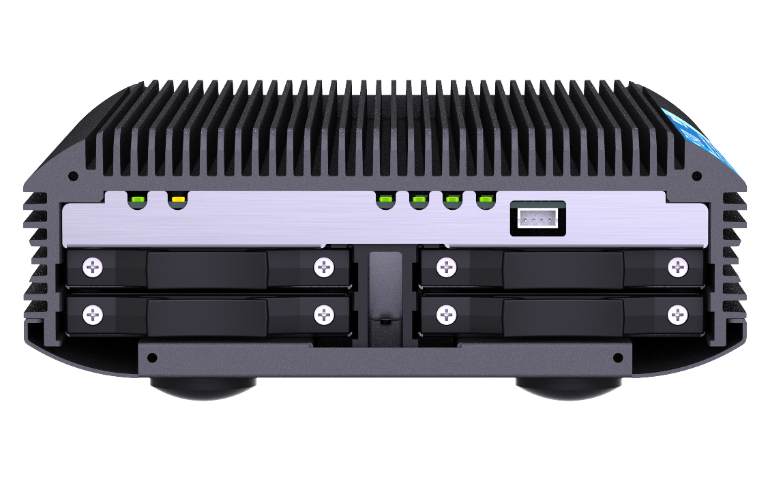 1
2
3
4
[Speaker Notes: TS-i410X 支援4個SATA SSD插槽，移除前蓋後可看到四個2.5吋SSD插槽並支援熱插拔，SSD的順序從左上開始。
The TS-i410X supports 4 SATA SSD slots. After removing the front cover, you can see four 2.5-inch SSD slots and support Hot plugging. The numbering of SSDs starts from the top left.]
TS-i410X I/O與尺寸
TS-i410X I/O and dimension
65 (H) x 180 (W) x 254 (D) mm
2.56 (H) x 7.09 (W) x 10 (D) inch
DC 12V input
Rest button
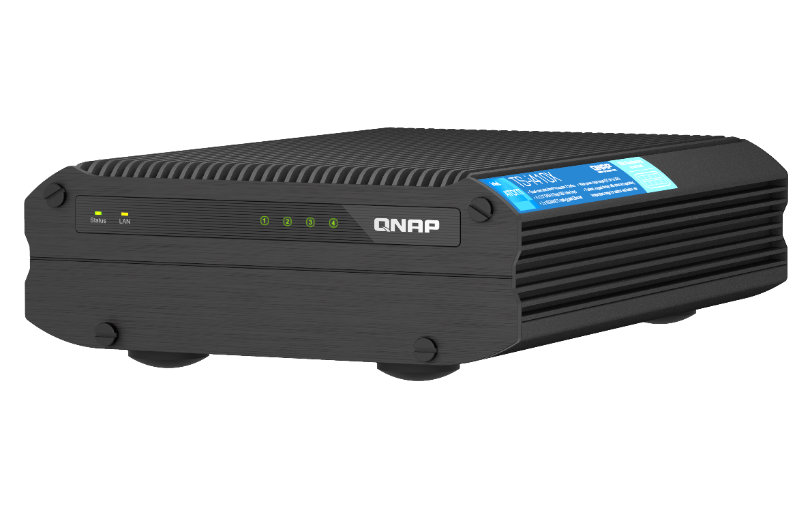 HDMI
DC 9-36V input
10 GbE
Status
Lan
SDD LED 1~4
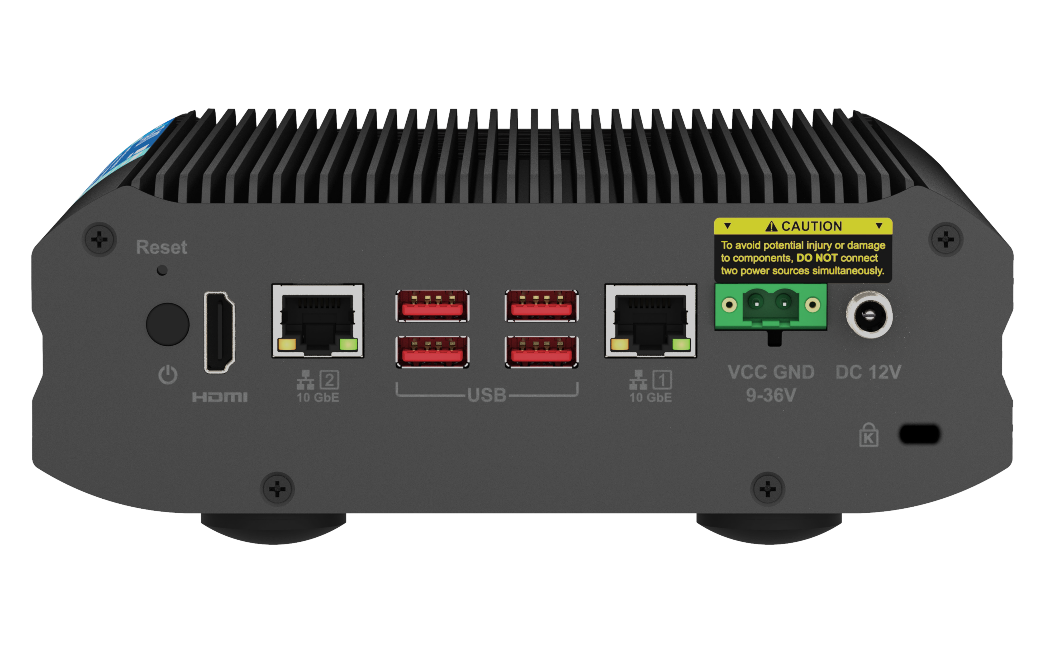 Power button
K-Slot
USB 3.2 Gen2
[Speaker Notes: 此頁提供了TS-i410X尺寸與I/O的資訊，前方LED指示燈包含(狀態, 網路, SSD)，後方包含電源與重置按鈕，HDMI連接埠，2個10GbE網路恐，4個USB 3.2 gen 2，與二擇一的電源輸入，直流9-36V寬壓，與12V變壓器輸入，最後是k-slot
This page shows TS-i410X dimensions and I/O information, front LED indicators to include (status, network, SSD), rear has power and reset buttons, HDMI port, two ports 10GbE, four ports USB 3.2 gen 2, with alternative power input, includes DC 9-36V wide-voltage or 12V adapter input, and finally k-slot]
規格表
Specifications
21
[Speaker Notes: 這是TS-i410X規格表，統整了先前提到的規格，CPU採用Intel Atom x6425E 4核心處理器，搭配8GB記憶體，提供了4個2.5吋SATA可熱插拔的插槽，可選擇變壓器輸入或直流9-36V寬電壓輸入，並通過軍規振動測試，可運作在-40°C ~ 70°C環境中
This is the TS-i410X specification sheet, which integrates the previously mentioned features. It adopts Intel Atom x6425E 4-core processor with 8GB memory, provides four 2.5-inch SATA hot-swappable slots, can choose an adapter Input or DC 9-36V wide voltage input, and passed military vibration test, can operate in -40°C ~ 70°C environments.]
Optional storage expansion unit that supports USB JBOD & RAID
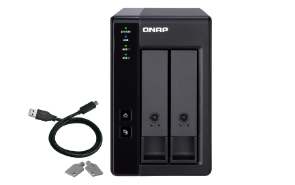 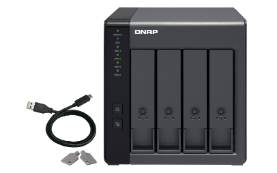 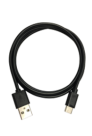 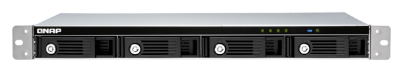 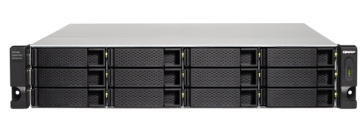 TR-004U
4-bay
Rackmount USB 3.2 Gen 1 JBOD
Supports hardware RAID
TR-002
2-bay
Desktop SATA 6Gb/s JBOD
Supports hardware RAID
TR-004
4-bay
Desktop SATA 6Gb/s JBOD
Supports hardware RAID
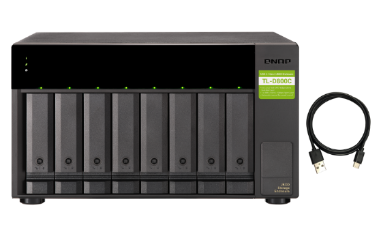 TL-R1200C-RP
12-bay
Rackmount USB 3.2 Gen 2 JBOD
Redundant power supply
TL-D800C
8-bay
Desktop USB 3.2 Gen 2 JBOD
[Speaker Notes: TS-i410X可選購豐富的擴充設備，USB儲存擴充有2-bay ~ 12-bay的選擇，部分JBOD型號有支援硬體RAID與電源備源，如果有容量擴充的需求可以參考選購。
TS-i410X can choose a variety of expansion devices. There are 2-bay to 12-bay options for USB storage expansion, and some JBOD models support hardware RAID and power backup. If you need capacity expansion, you can refer to the purchase.]
Optional network switch
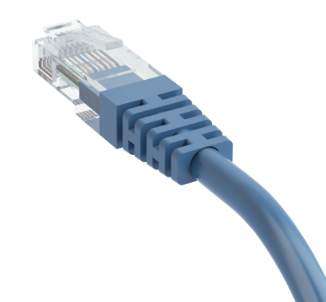 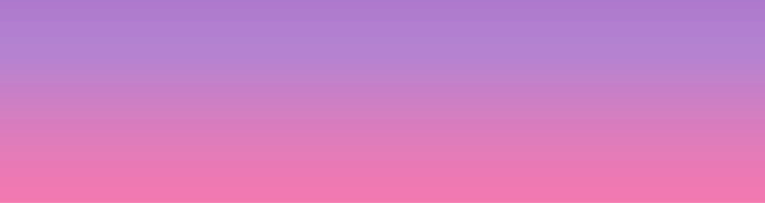 No need to replace existing wiring upgrade to 5 GbE
QSW-1108-8T (unmanaged)
8 x 2.5G
RJ45 Multi-Gig
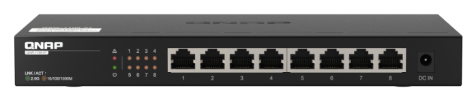 Fanless and Metal Chassis
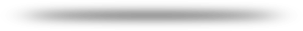 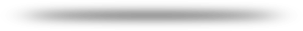 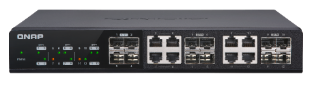 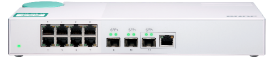 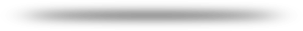 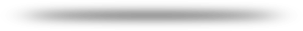 QSW-1208-8C (unmanaged)
QSW-308-1C (unmanaged)
8 x 10G/5G/2.5G
RJ45 Multi-Gig
1 x 10G/5G/2.5G
RJ45 Multi-Gig
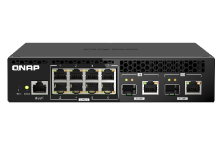 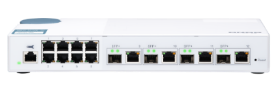 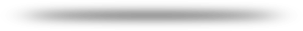 QSW-M2108R-2C (managed)
QSW-M408-4C (managed)
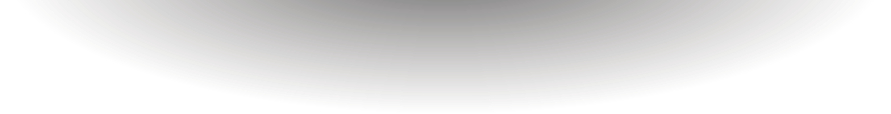 4 x 10G/5G/2.5G
RJ45 Multi-Gig
2 x 10G/5G/2.5G
RJ45 Multi-Gig
[Speaker Notes: QNAP更有一系列的網路交換器可供搭配使用，可選擇上述含有10GbE網路的交換器，不會因為搭配了頻寬不足的交換器造成了速度上的瓶頸，也提供了支援5G, 2.5G的交換機，網管型或無網管型可供選擇。
QNAP also has a series of network switches available for use. You can choose the Switches with the 10 GbE network mentioned above, which will not cause speed bottlenecks due to the Switches with insufficient bandwidth. It also provides support for 5GbE and 2.5GbE. In addition, 10GbE switches managed or unmanaged are available.]
2 x 10 GbE for 10GB file transfer performance
2 x 10 GbE Windows file transfer (10GB)
2 x 10 GbE Windows file transfer (10GB)
NAS encrypted volume
2500
2129
1933
2000
1500
1057
1000
676
500
(MB/s)
0
Write
Read
Write
Read
Environment:NAS | TS-i410X, QTS 5.0, 4 x Samsung 850 Pro 512GB, RAID 5, thick volume
PC | windows server 2016 standard, Intel Core i7-6700 3.4 GHz, 64GB RAM
Tested in QNAP Labs. Figures may vary by environment.
[Speaker Notes: 使用2 port 10GbE網路，進行10GB的大檔案傳輸，速度可達到寫入1057 MB/s以及讀取2129 MB/s的速度，就算是加密的傳輸速度上也能穩定提供高速，效能是相當足夠的。
When we transmitted the 10GB file. The speed of the two ports 10GbE reaches the high speed of writing 1057 MB/s and reading 2129 MB/s. Even the encrypted transmission speed can provide high speed stably. Therefore, it is undoubtedly a good choice for enterprises.]
2.5" SATA SSD installation
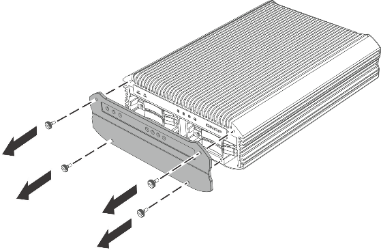 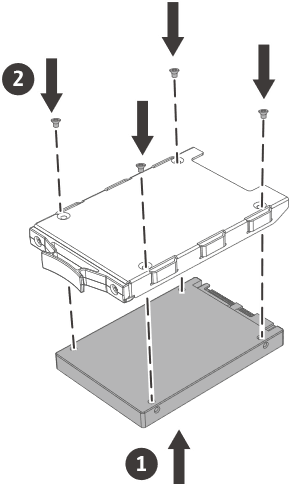 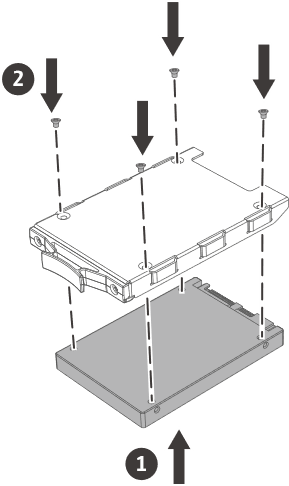 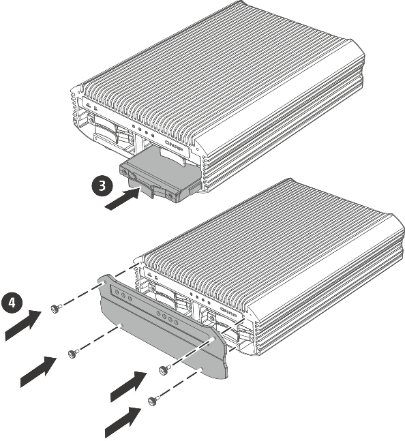 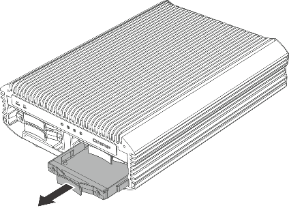 [Speaker Notes: 容易安裝使用，是QNAP設計的特色，磁碟安裝步驟很簡單，先移除面板，將磁碟架抽出，鎖附SSD，插回磁碟架，鎖回面板，即完成磁碟的安裝
The disk installation steps of the NAS are very simple, first remove the panel, pull out the disk tray, lock the SSD, insert it back into the disk tray, and put the panel back to complete the disk installation.]
NAS quick installation
Scan the QR Code with your mobile phone to install
Download the Qfinder Pro program on your computer and install
1
2
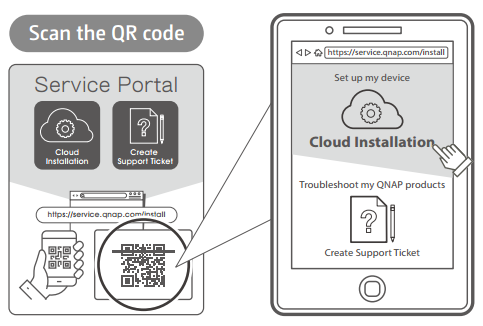 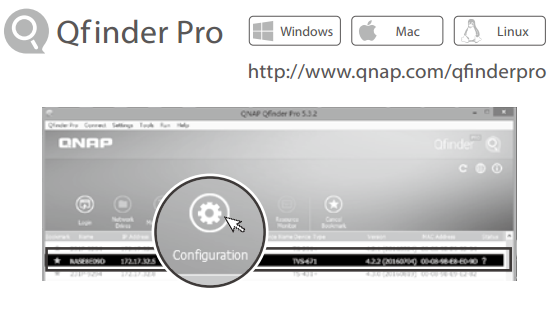 [Speaker Notes: 使用者購買到這超值NAS後，需進行一些簡單的安裝設定，於前面實體安裝完成後，接續要進行系統的安裝，這時候有兩個方式可以選擇，第一種透過手機掃描QR code, 第二種於電腦下載Qfinder Pro程式，透過安裝步驟的引導即可完成安裝，安裝後即可享用資料儲存備份多媒體服務了。
After completing the previous installation, users need to perform a few simple steps after the user gets the NAS. You should continue the system installation. They have two choices—the first choice is through scanning the QR code with your mobile phone for installation. The second choice is downloading the Qfinder Pro program on your computer. Just follow the Quick installation guide to finish the steps. After installation, you can enjoy the data storage and backup multimedia services.]
Build-in QTS 5.0 NAS multifunctional operating system
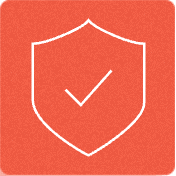 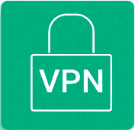 Upgraded Linux Kernel 5
Strengthen security to protect data assets
Supports WireGuard VPN
Safe and convenient connection
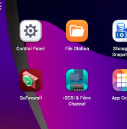 Brand new UI
Simple, aesthetic, and smooth experience
Improve overall NAS performance
Make NAS related applications more agile
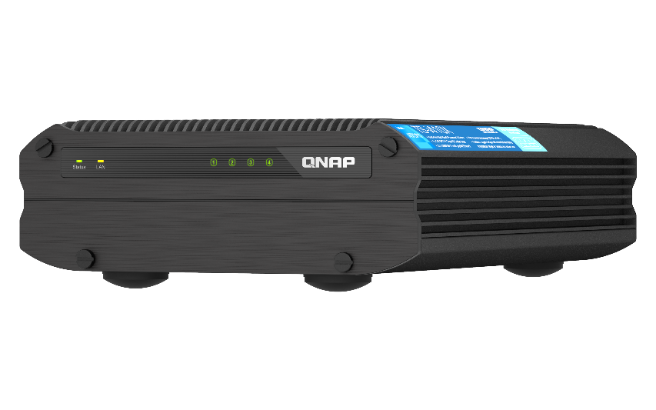 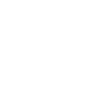 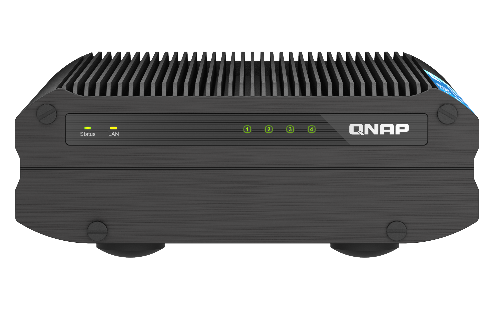 [Speaker Notes: 此系列搭載全新QTS 5.0 NAS作業系統，這次升級到了Linux kernel 5, 支援WireGuard VPN提供安全便捷的連線，也提升了NAS整體效能，有設計簡潔美觀且流暢的全新UI，讓使用者體驗提升了一個檔次
This model equips with the new QTS 5.0 NAS operating system. This time, it has upgraded to Linux kernel 5. Moreover, it supports WireGuard VPN to provide a safe and convenient connection and improve NAS overall performance. Besides, The new UI design enhances the user experience to the next level.]
license-free HBS 3 (Hybrid Backup Sync 3) Three steps to the best data backup strategy
2 Medium
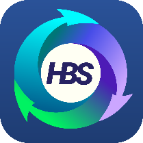 Simple 3-2-1 backup strategy
(3 copies, 2 media, 1 remote backup)
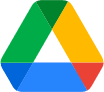 2 種媒體
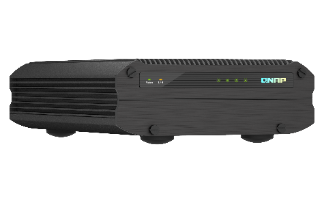 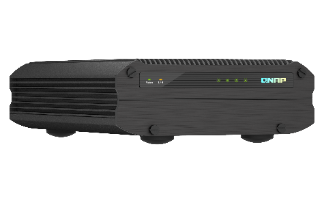 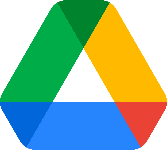 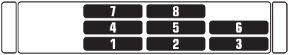 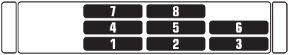 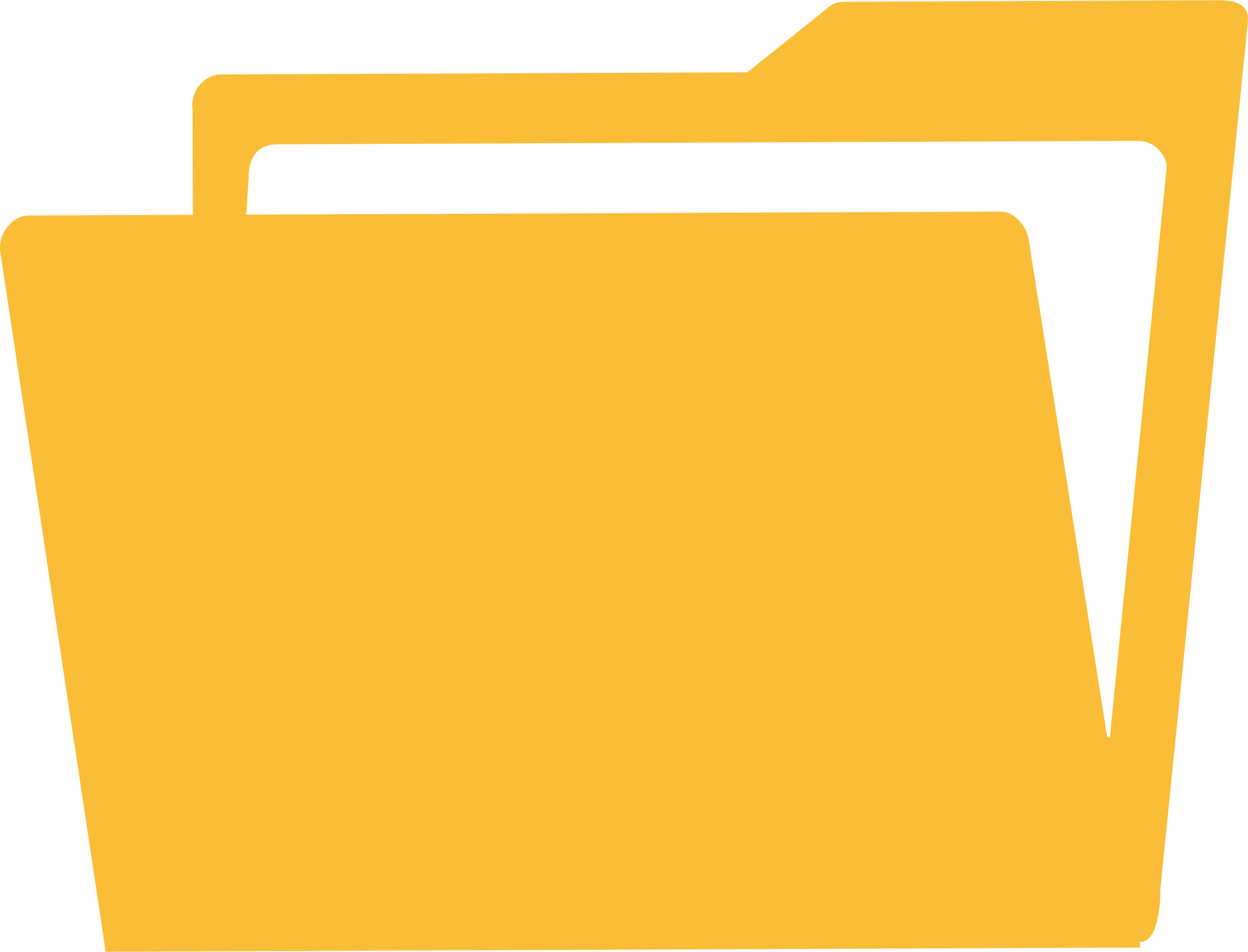 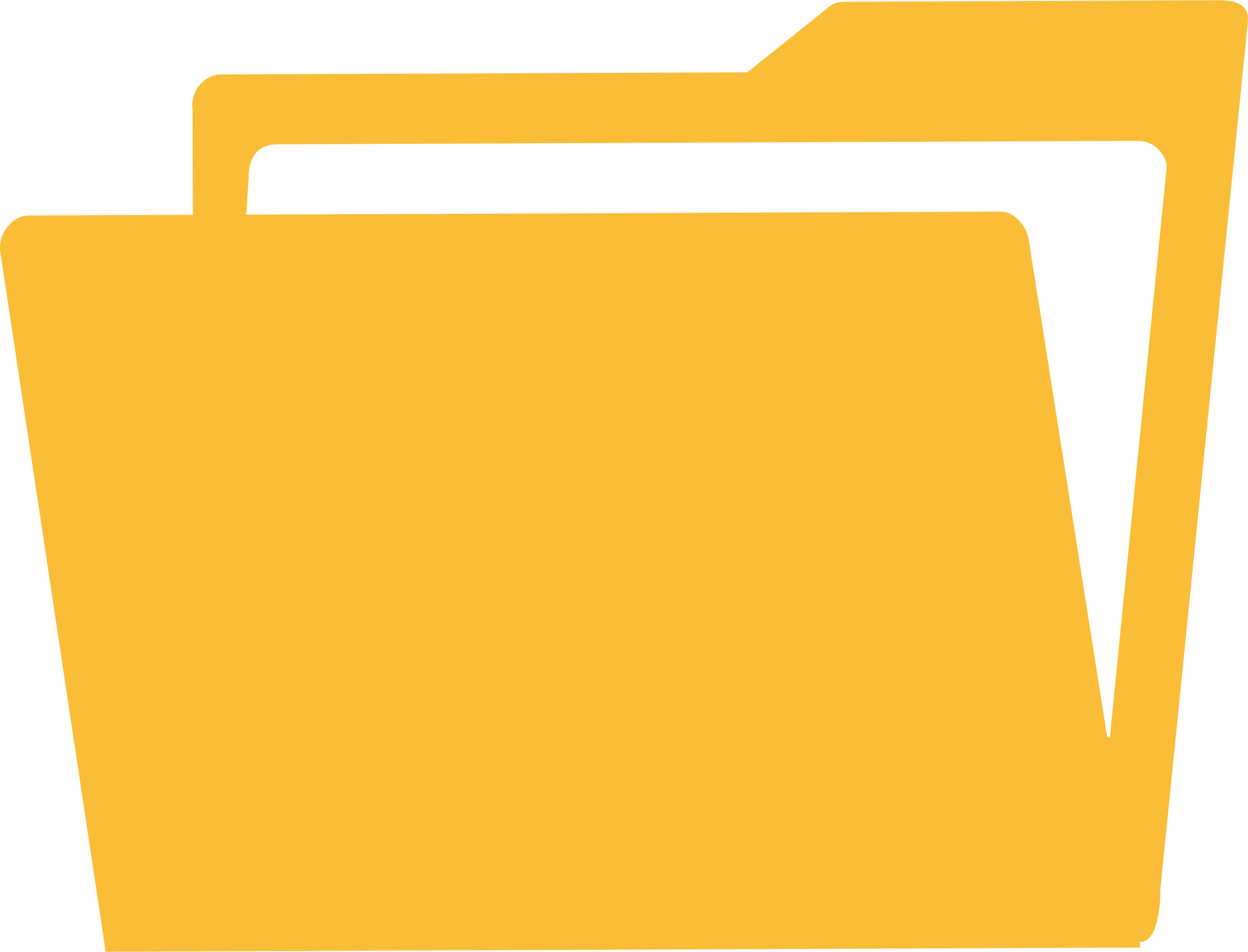 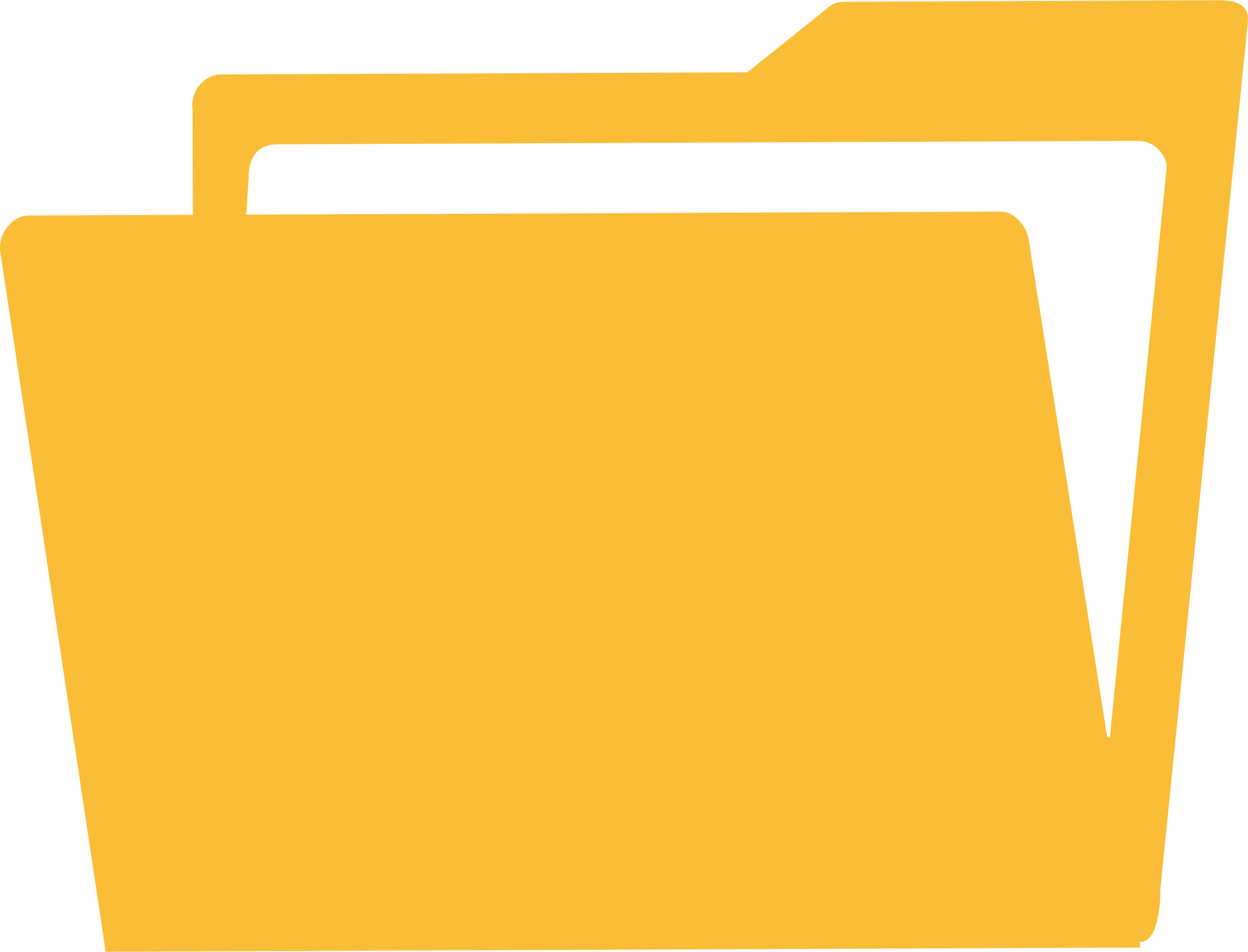 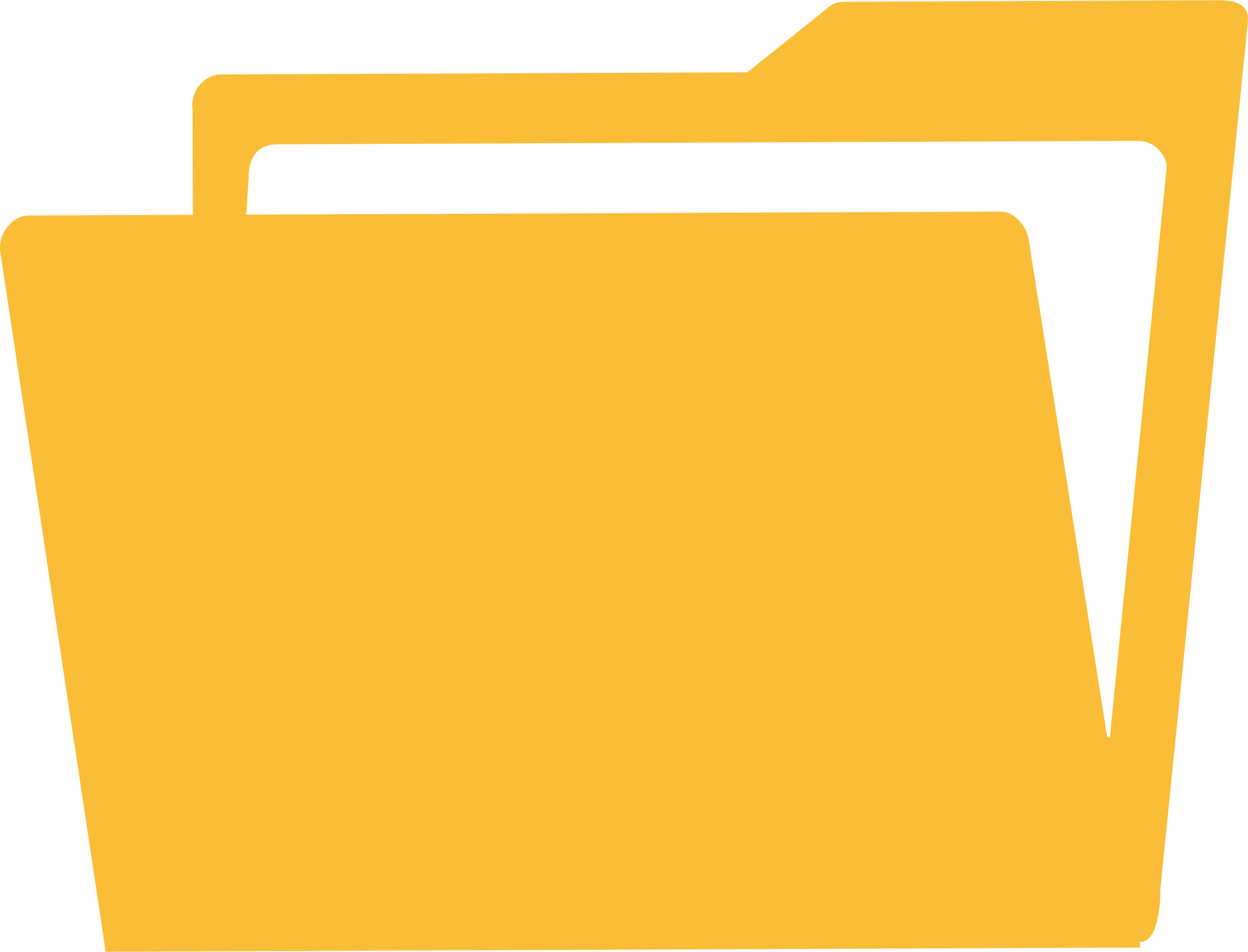 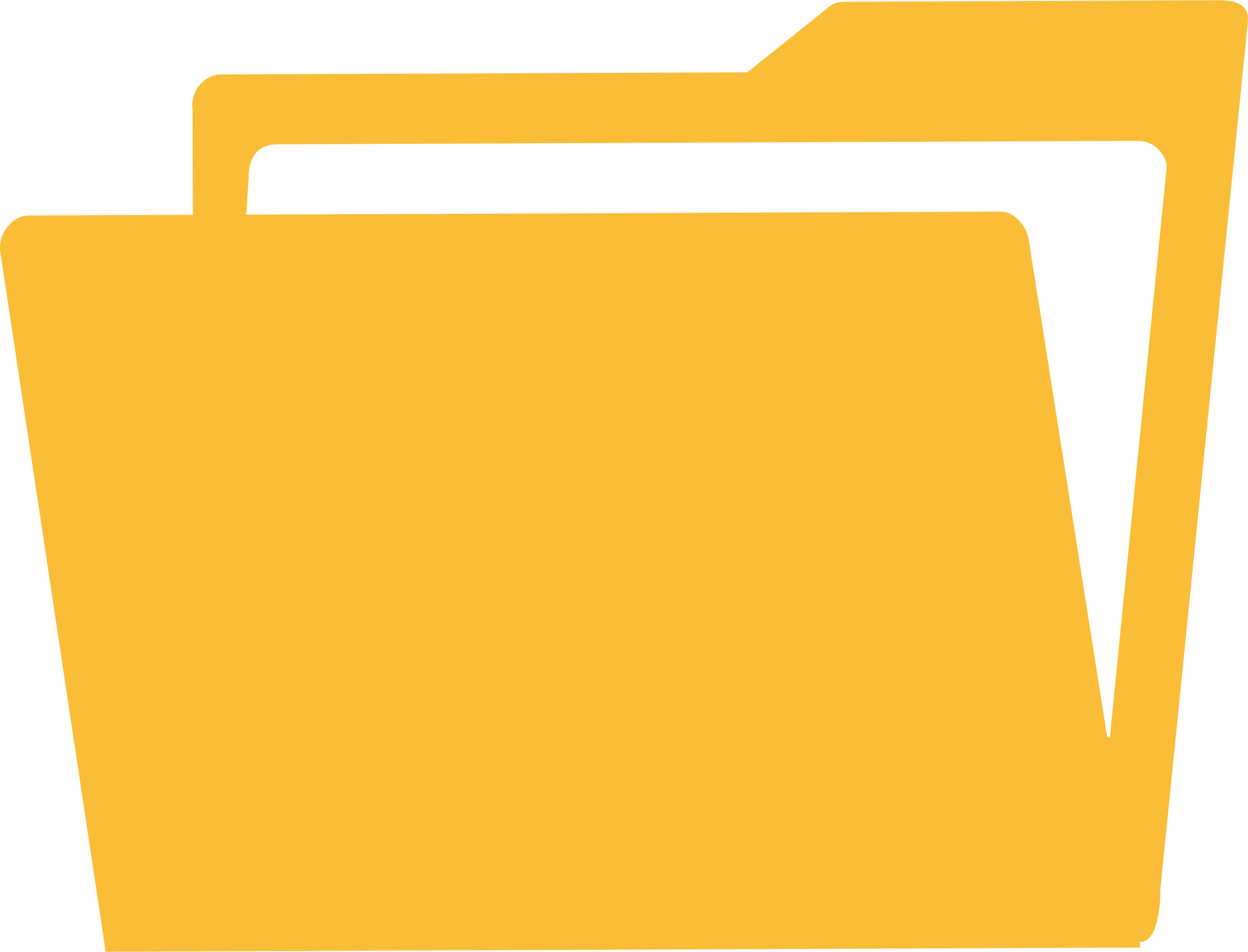 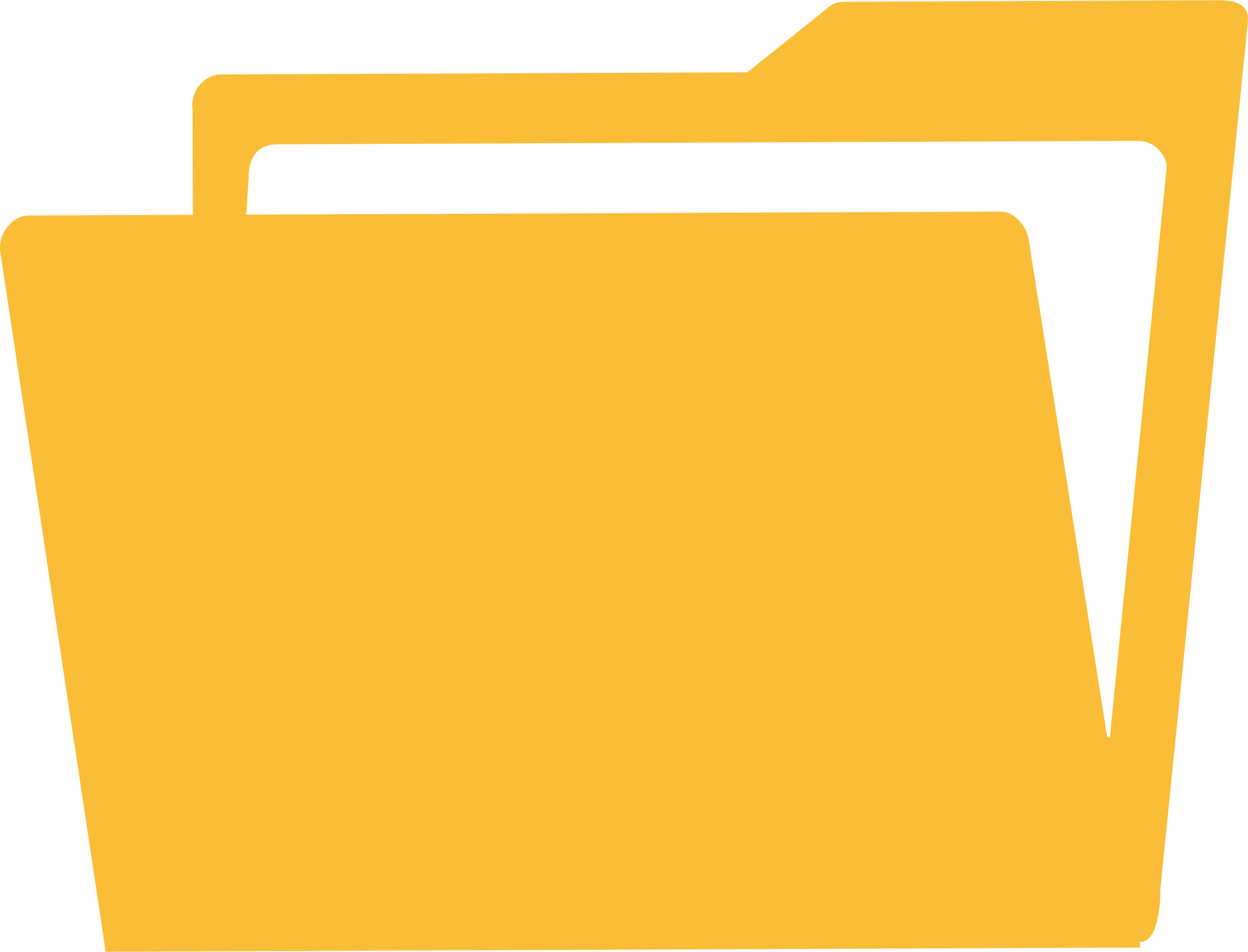 3 copies
Copies 1
NAS
Copies 3
Google Drive
Copies 2
NAS offsite
3個副本
副本 1
NAS
副本 2
NAS off-site
副本 3Google Drive
1 remote backup
1 異地備援
[Speaker Notes: NAS網路儲存設備，首重安全性，這部分比較硬核，但因為超級重要，除了QNAP NAS提供的備份機制外，也同時分享一下資料安全的概念，首先大家一定跟我想的一樣資料要備份對吧，那該怎麼備份才是對的呢? 請跟我念一遍 備份321，這由來已久連美國政府都推薦的備份策略，這裡跟大家簡述一下，備份321就只有三個重點，畫面上有三個文件我們都先命名為副本，第一: 需要把重要的檔案拷貝三分，第二: 兩種媒體，例如NAS與google drive，第三: 要有一個(異地備援)例如家裡與公司，台灣與美國，上述三個重點，我們建議可透過兩台NAS來實現政府級別的資料備份策略。

When it comes to network storage equipment, there is no doubt security is first. This part is more hard-core, but it's super important. In addition to the backup mechanism provided by QNAP NAS, we will also share the concept of data security. First of all, everyone is probably the same as I think. data needs backup right, then What is the correct backup strategy? follow me read backup 3-2-1. This has been a backup strategy recommended by the US government for a long time. Here is a brief introduction. There are only three key points for backing up 3-2-1. , There are three files icon on the screen, we are naming them as copies, first: you need to prepare three copies for important files, second: put them in two different media like NAS and Google Drive, Third: keep one remote backup such as setting the NAS at home and company or Taiwan and the United States, the above three key points, we recommend you use two NAS to achieve government-level data backup strategy.]
DA Drive Analyzer for disk failure prediction​
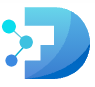 Each NAS can support one disk prediction for free, and you can also have a paid subscription to support all disks.​
Disk health analysis and failure prediction 
DA Drive Analyzer integrates ULINK AI prediction technology which can warn you before disk failure and help you protect valuable data.​
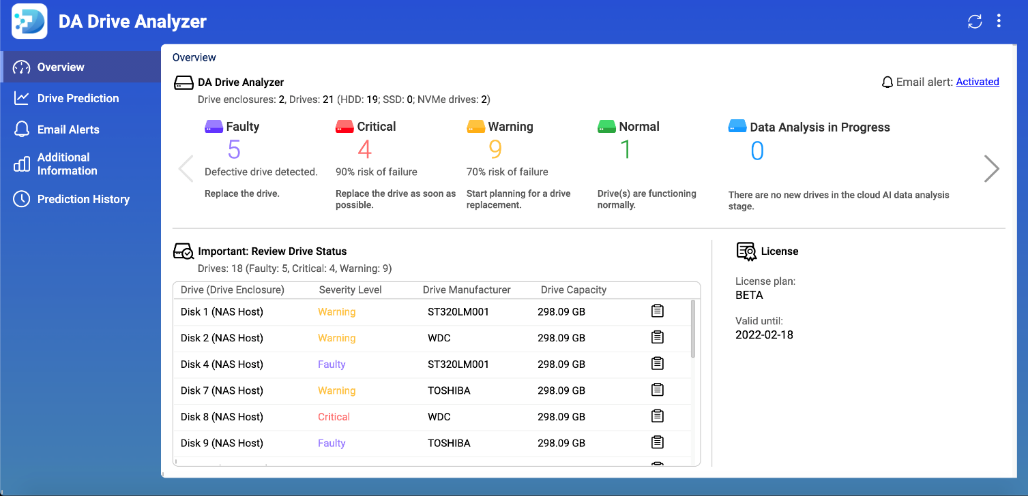 [Speaker Notes: NAS資料儲存的基底，就是儲存寶貴資料的磁碟，除了注重備分外，長時間使用後的磁碟健康度也是會隨著時間遞減，這時就有個好幫手，可透過ULINK雲端的智能磁碟健康分析的DA Drive Analyzer來進行磁碟的故障預測，可及早預測出即將故障的磁碟，讓我們可以及早的進行因應，確保資料不致遺失。另外每台NAS可免費進行1個磁碟預測，更可以付費訂閱額外的磁碟加強防護力

The most valuable data on the disk based on the NAS. In addition to focusing on backup, the health of the disk after long-term use will decrease over time. At this time, there is a good helper. You can use the AI disk Health analysis tool by ULINK cloud. The DA Drive Analyzer for disk health analysis can predict the failure of the disk, which can predict the disk that is about to fail as soon as possible so that we can prepare the solution early to ensure that data won't be lost. Each NAS can perform one disk prediction for free, and you can also pay to subscribe to enhance protection for all Disk.]
Data security: safeguard your NAS data​​
Malware Remover
Regularly scan your NAS check for and download the latest malware definitions. Then, when attacked, the infected files can be excluded in real-time, helping to improve the level of NAS data security.​
QuFirewall
You can allow/deny IP addresses and regions to prevent unauthorized access and brute force attacks for safeguarding data and service security.​
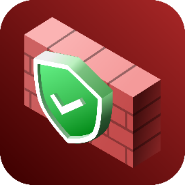 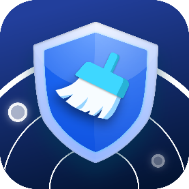 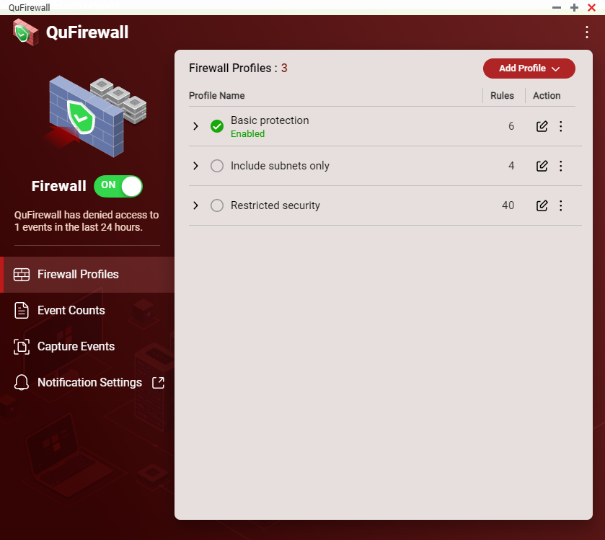 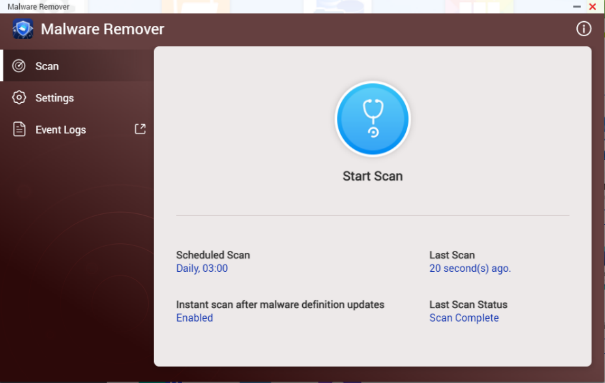 [Speaker Notes: 資安是個重要的議題，QNAP的Malware Remover可以自動掃描NAS防範惡意軟體，若有受到感染的檔案，可立即清除。
QuFirewall可保護NAS免受外部攻擊，可自行設定允許或不允許訪問的規則，可即時接收防火牆事件通知，安全狀況即時掌握
QuFirewall就像一個門鎖，Malware Remover就像家裡的保全，雙重防護您的NAS
Data security is an important issue. QNAP's Malware Remover can automatically scan the NAS to prevent malicious software. If there are infected files, they can be removed immediately.
Qufirewall can protect the NAS from external attacks. You can set your own permission settings, and you will instantly receive firewall notifications of real-time monitoring of security status.
QuFirewall is like a door lock, and Malware Remover is like a security guard of the building, those apps keep your NAS as safe as houses.]
QVR Elite - Surveillance System​​
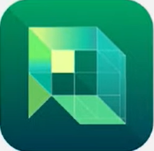 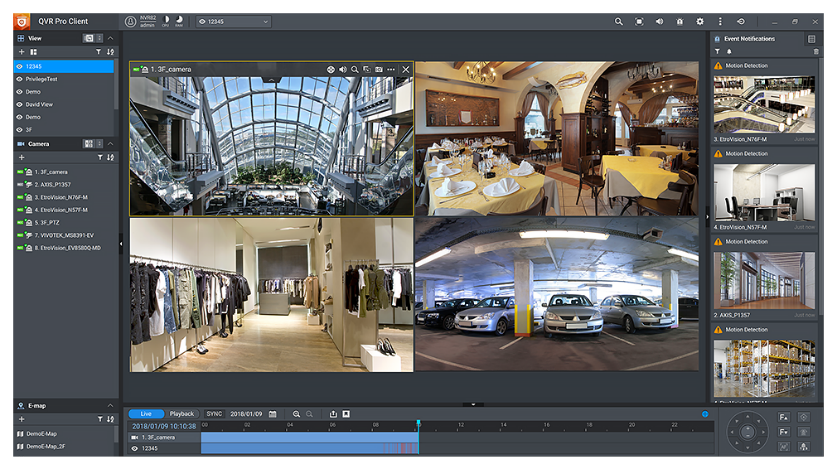 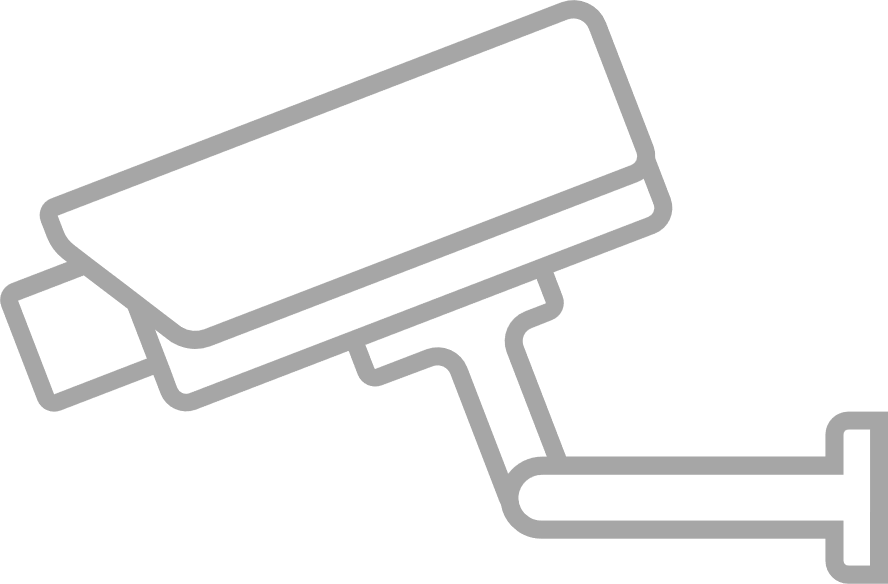 Base embedded channels​​
(Flexible expansion)​​
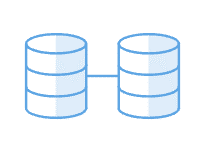 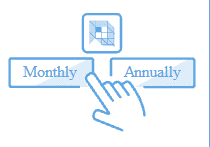 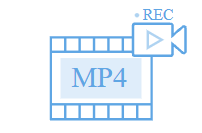 Expandable Capacity​​
Flexible Subscription​​
MP4 Recording Format​​
[Speaker Notes: QNAP NAS免費支援連接兩支CAM於QVR Elite上使用，除了影片錄製採用標準的MP4以外，更有著儲存容量擴充簡便與彈性訂閱錄影頻道的優點
QNAP NAS supports connecting two CAMs for use on QVR Elite for free. Besides using standard MP4 for video recording, it also has the advantages of easily expanded capacity and a flexible subscription plan for recording channels.]
Compatible with a huge amount of camera models
Over 180 Brands​
Over 6,700 Models​
ONVIF Profile Supported​
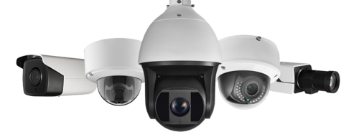 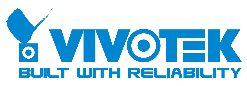 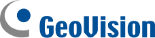 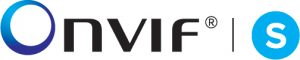 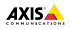 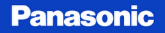 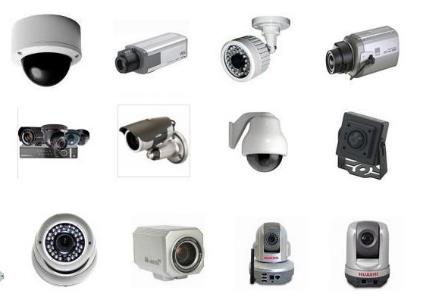 RTSP Stream​
Input / Output
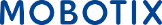 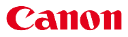 RTMP Stream​
Input​
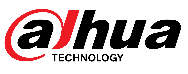 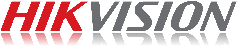 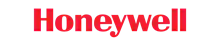 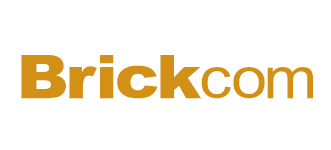 https://www.qnap.com/en/compatibility-qvr-pro
[Speaker Notes: QVR Elite相容於市面上超過180個品牌，超過6700個型號的網路攝影機，更支援了ONVIF profile S 開放式網路視訊介面，豐富的相容攝影機，讓你輕鬆架設監控系統。
QVR Elite is compatible with more than 180 brands and more than 6,700 models of IPCAM on the market. In addition, it supports the ONVIF profile S open network video interface. Therefore, QVR Elite is compatible with various cameras, allowing you to set up a surveillance system easily.]
Unified interface for live view & playback​, anywhere with a PC or mobile device
Monitor the live view of multiple channels and playback on 1 single interface.
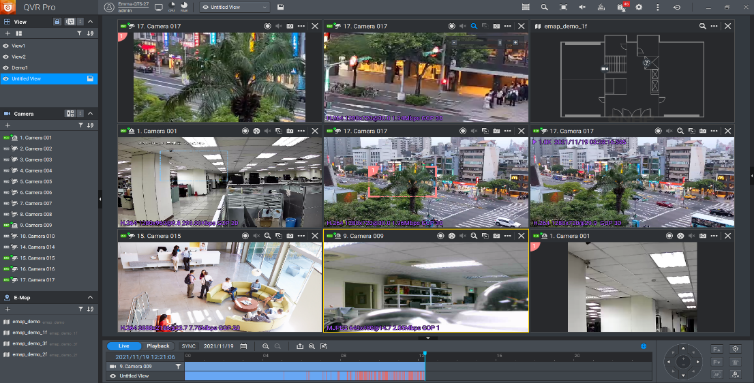 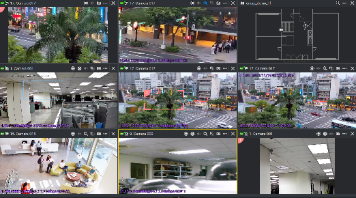 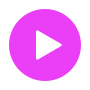 1-click to sync playback all video views​​
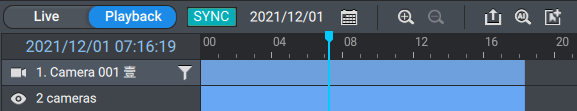 1 click to jump to the previous playback time​​
1 click to switch between Live & Playback​​
[Speaker Notes: QVR Elite有統合式的操作介面，就算只有一個螢幕也可以綜觀全局，在監看畫面與回放一鍵可切換，錄影畫面的時間軸拖拉即看，省時又省力。
QVR Elite has an integrated dashboard. Even if there is only one monitor, you can see the whole situation, one-click switching monitoring, and playback. Dragged the timeline easy to see your record video. Save your time and effort.]
Surveillance Client for mobile and home environment​
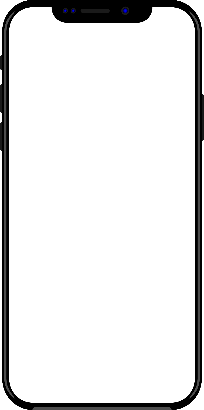 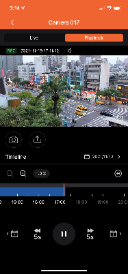 QVR Pro Client
Mobile device recording and playback
QVR Viewer
Apple TV Monitoring App
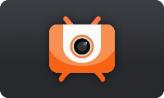 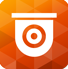 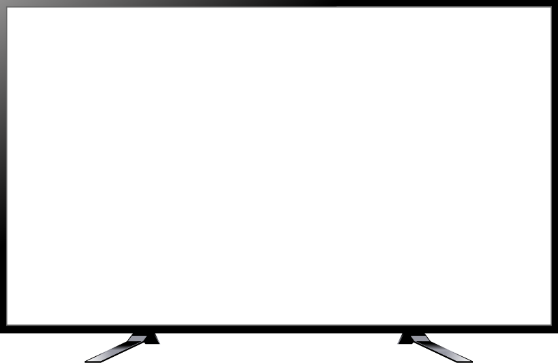 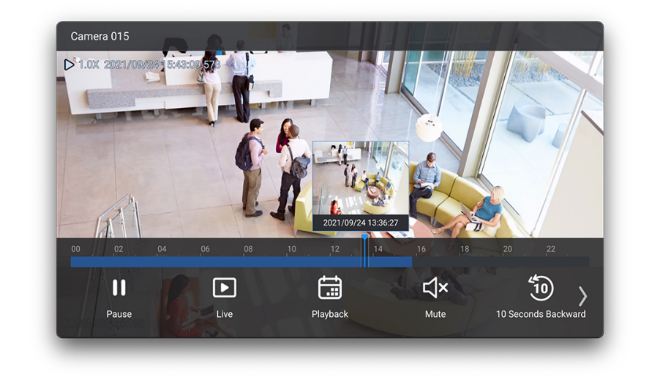 The new Apple TV monitoring application is a convenient APP installed on Apple TV for monitoring and playback.​
Mobile device recording and playback protect important people, things, and objects anytime, anywhere.​
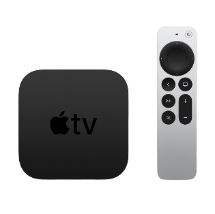 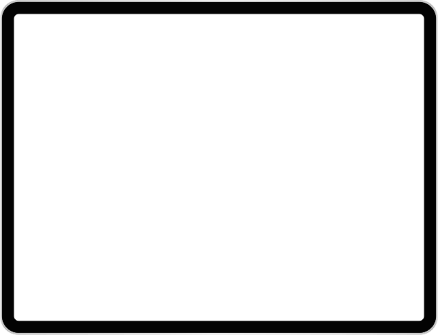 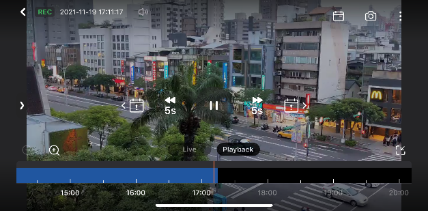 [Speaker Notes: QVR Pro Client強大的行動監控應用程式，隨時隨地守護您重要的人、事、物。另外，QNAP更提供全新的QVR Viewer是一個可安裝於在 Apple TV，進行監看與回放功能的便利APP
QVR Pro Client is a powerful mobile monitoring application that guards people, things, and things anytime, anywhere.
In addition, QNAP also provides a brand new QVR Viewer, which You can install on Apple TV for monitoring and playback functions.]
Qsirch full-text search tool for browsers
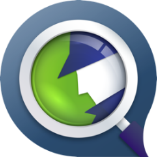 NAS Edition
Search massive data in the NAS.
PC Edition
The most powerful search engine that integrate with NAS and PC local search.
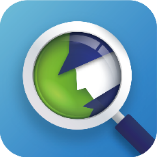 Qsirch is a fast, full-text search engine that enables you to find files based on filename, content, and metadata. Qsirch’s search functions are also available using a companion mobile app, browser extension, and Mac® Finder.
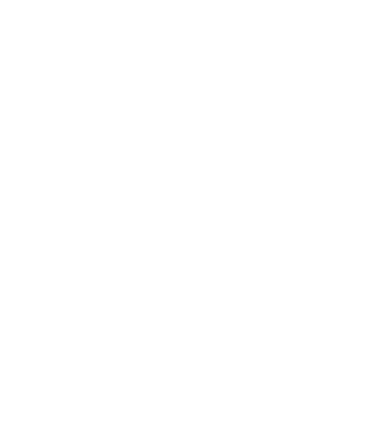 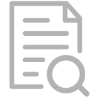 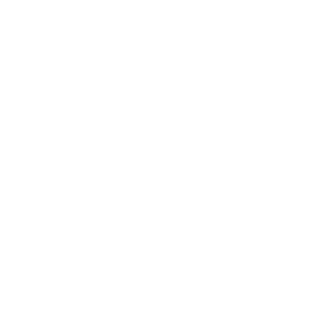 Find everything
Full-text
search
AI search
Multiple filters
[Speaker Notes: 在資料海中撈你的資料是一件不容易的事情，Qsirch幫您透過AI辦到了，NAS支援了Qsirch全文檢索工具，可快速地在NAS大量資料中找到你所需要的照片影片，及各式各類的資料，超輕鬆的啦。
It might not easy for you to find your data in the NAS where stores massive files. Qsirch can do it for you through AI. NAS supports the Qsirch full-text search tool, which can quickly find the photos and videos you need. It supports all kinds of files, very easy.]
Qfiling auto archive and filing
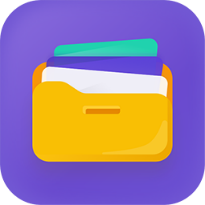 Qfiling automates your file organization. All you need to do is categorize your files, set a schedule, and Qfiling will do the rest. It’s easy, smart, and efficient!
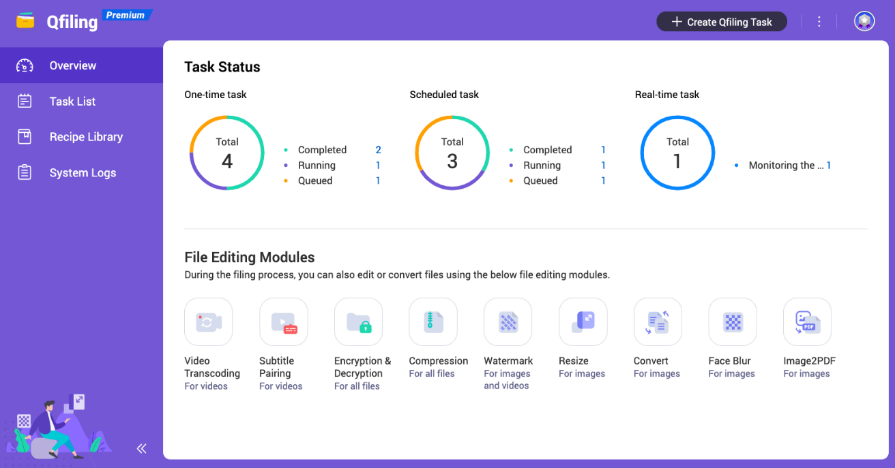 Flexible
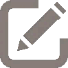 Customize the filing and batch editing rules.
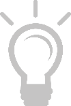 Efficient
Scheduling for auto filing.
Total Control
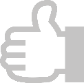 With system logs, filing status is easily accessible.
[Speaker Notes: 當你有大量的檔案需要整理分類時，傳統方式是手動建立多個分類的資料夾，將檔案人工檢視後歸類，十分耗時且容易出作，這時候就讓Qfiling來幫你吧。你只需要設定好分類規則。Qfiling就可以自動將檔案進行歸檔及批次編輯。只需設定一次，之後就交由Qfiling替你完成日常繁瑣任務。是不是很有效率呢! 省下來的時間可以做更多的事情呢。
When you have massive files that need to be sorted and classified, the traditional way is to manually create multiple classified folders and manually review and organize the files, which is very time-consuming and easy to mistake. Let Qfiling help you. You need to set the classification rules. Qfiling can automatically archive and batch edit files. Just set it up once, and then Qfiling will take over your daily tedious tasks for you. Very efficient! That's means you have more available time.]
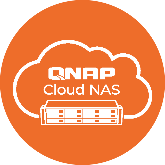 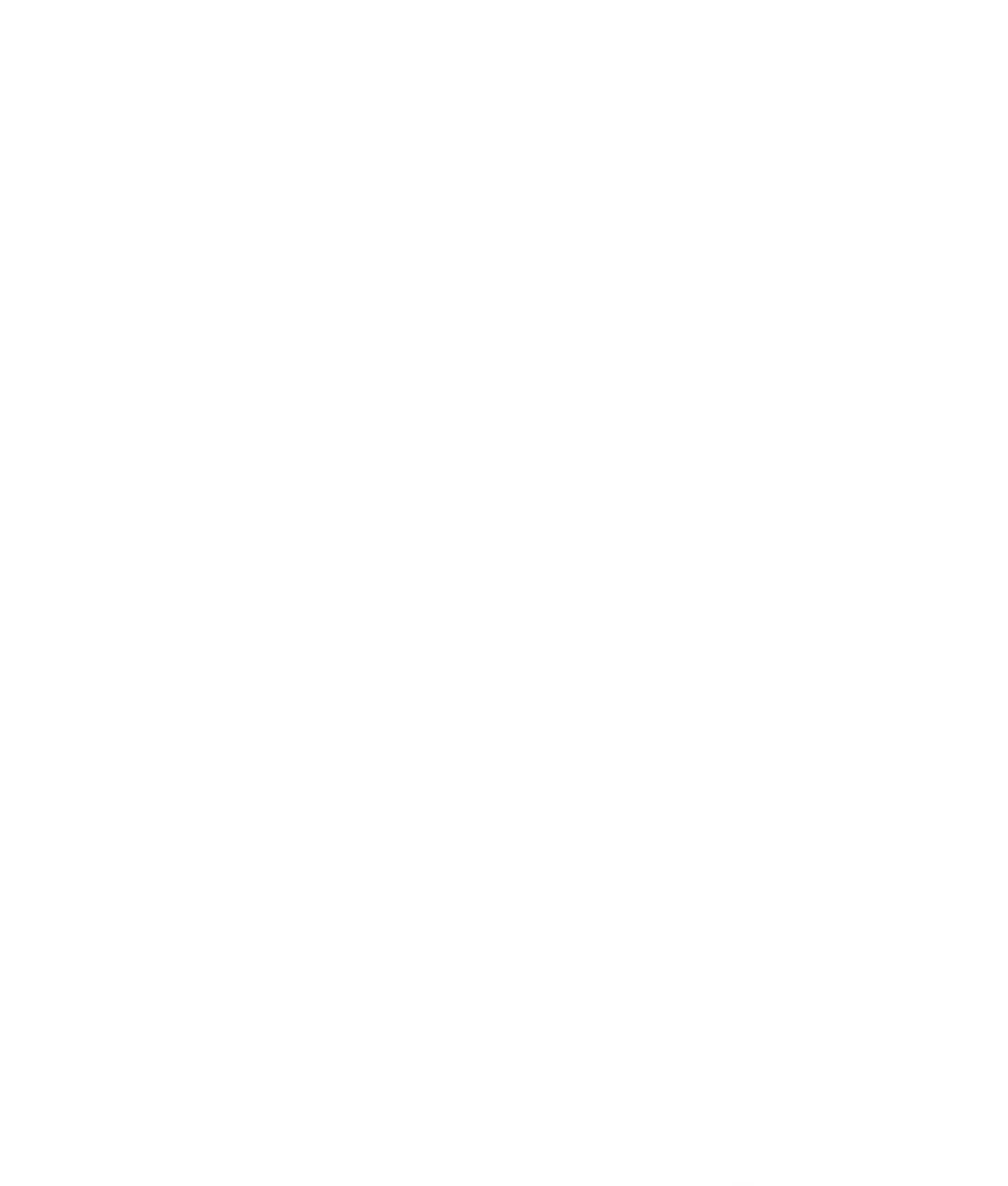 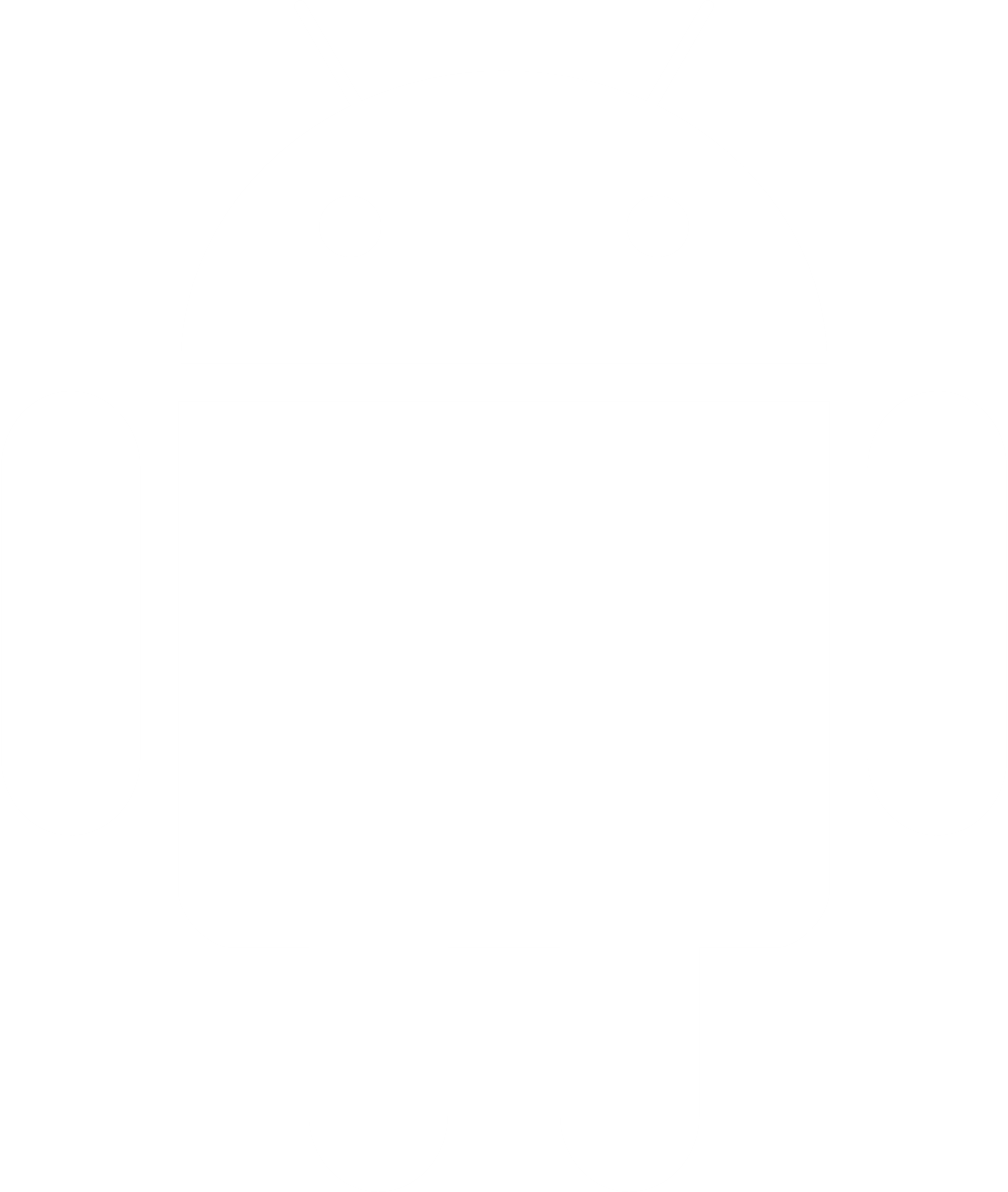 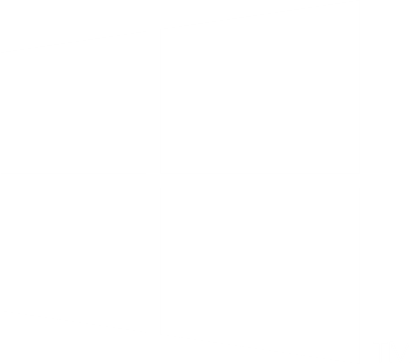 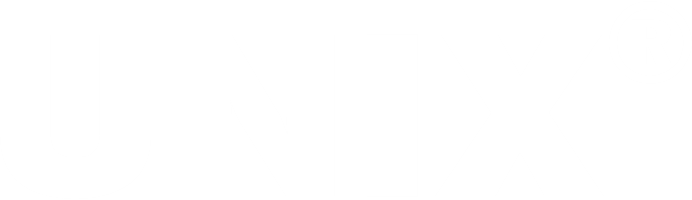 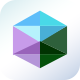 Virtualization Station
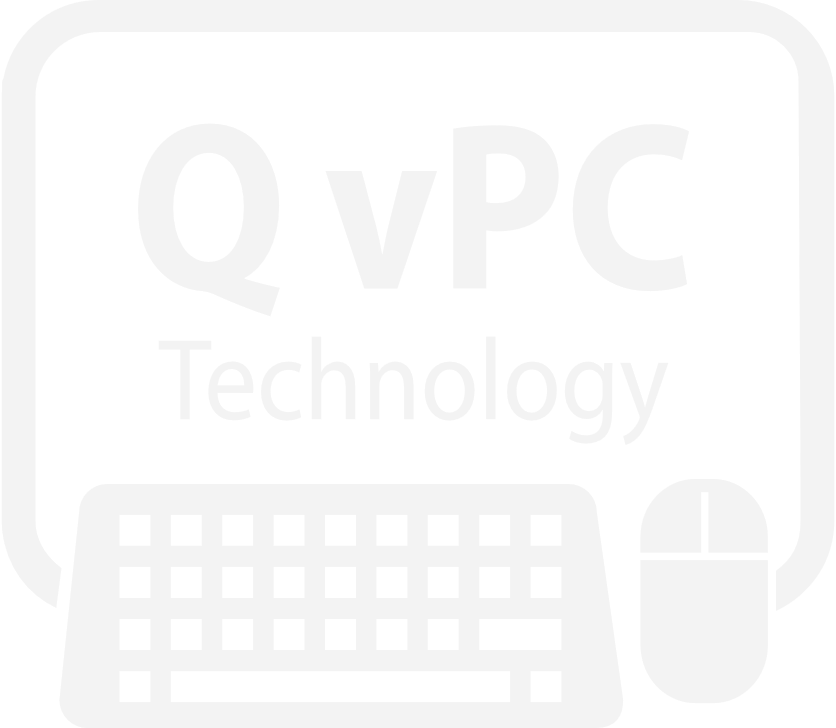 Virtualization Station
With the monitor and virtual machine, NAS can convert to a PC
You can connect a monitor, keyboard, and mouse using QvPC technology through the virtual machine desktop, just like a PC.
Virtualization Station allows you to create virtual machines on your Turbo NAS to install Windows, Linux®, UNIX®, Android, QuTScloud, and other operating systems.
Note: GPU passthrough feature required VM.QTS 5.0.1 and later
[Speaker Notes: 使用Virtualization Station提供的虛擬機功能，支援了包括Windows, Linux, QTS, QuTS等作業系統的虛擬機支援，將單一實體 NAS 轉換為多租戶環境，節省成本及空間，打造成高成本效益的虛擬化應用環境
Using the virtual machine function provided by Virtualization Station supports. Virtual machine support, including Windows, Linux, QTS, QuTS, and other operating systems, converts a single physical NAS into a multitenant environment. It is cost-saving, space-saving, and flexible for an effective virtualization Application Environment.]
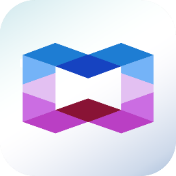 Container Station
QNAP NAS is the only NAS brand that supports LXD and Docker®, Kata Virtual Tri-Core, providing you the best choice for a complete lightweight virtualization solution. You can run an entire Linux® virtual machine on your QNAP NAS and download thousands of applications worldwide from the Docker® Hub/LXD image server online collection.
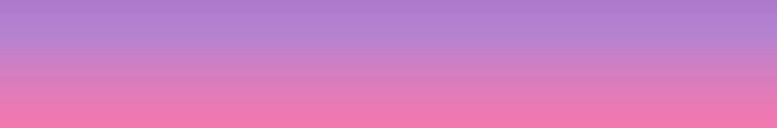 At-a-glance dashboard
The dashboard provides a clear overview including the NAS CPU/memory and individual container resource usage.
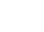 Flexible user interface
You can enjoy flexible management using either a command line interface or a convenient web interface.
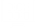 Permission settings
You can set user permissions to access shared folders on the NAS, other containers’ data or NAS devices.
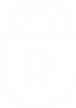 [Speaker Notes: Container Station，它可以透過一鍵安裝各種Linux虛擬機的各式應用程式，有直觀的圖像化管理介面，也有方便的終端機操作介面，且可以針對共用資料與NAS使用者進行權限的設定。是對使用者友善且方便的設計。
Let’s brief the Container Station, which can install many applications of various Linux virtual machines with one click. And it has an intuitive graphical management interface and a convenient terminal operation interface and can set permissions for shared data and NAS users. It is a user-friendly and multifunctional application.]
HybridMount smoothly mount two kinds of cloud space
Online multi-party collaboration
File-based data analysis
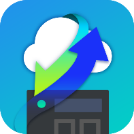 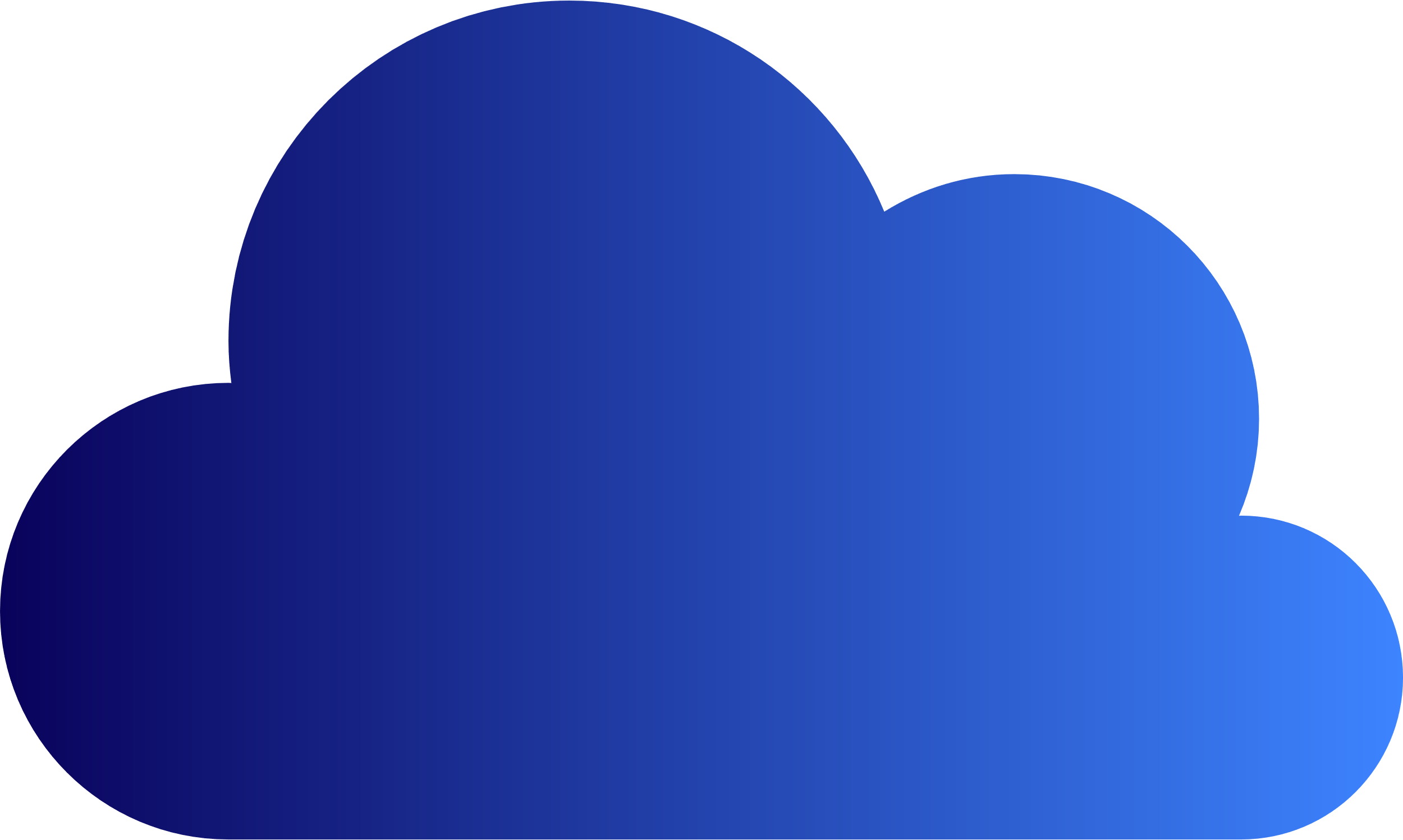 Slower
Internet
NAS 
Cache
1
2
3
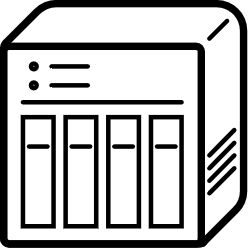 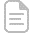 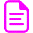 Ethernet
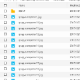 Faster
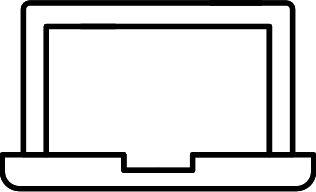 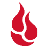 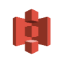 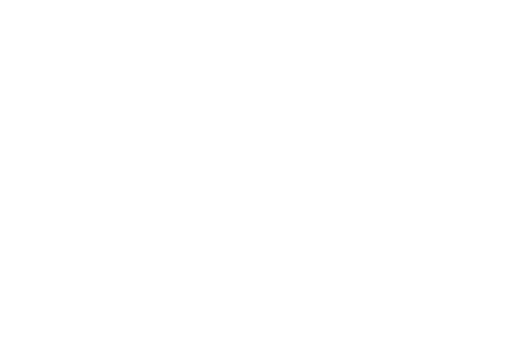 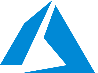 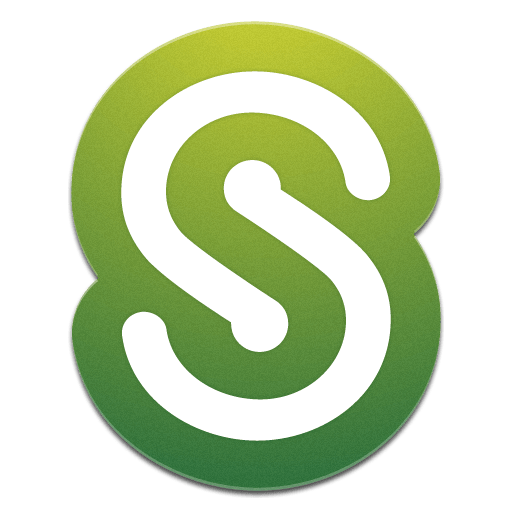 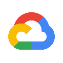 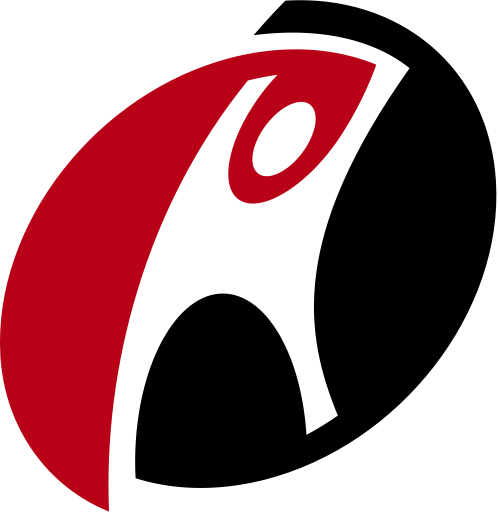 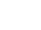 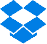 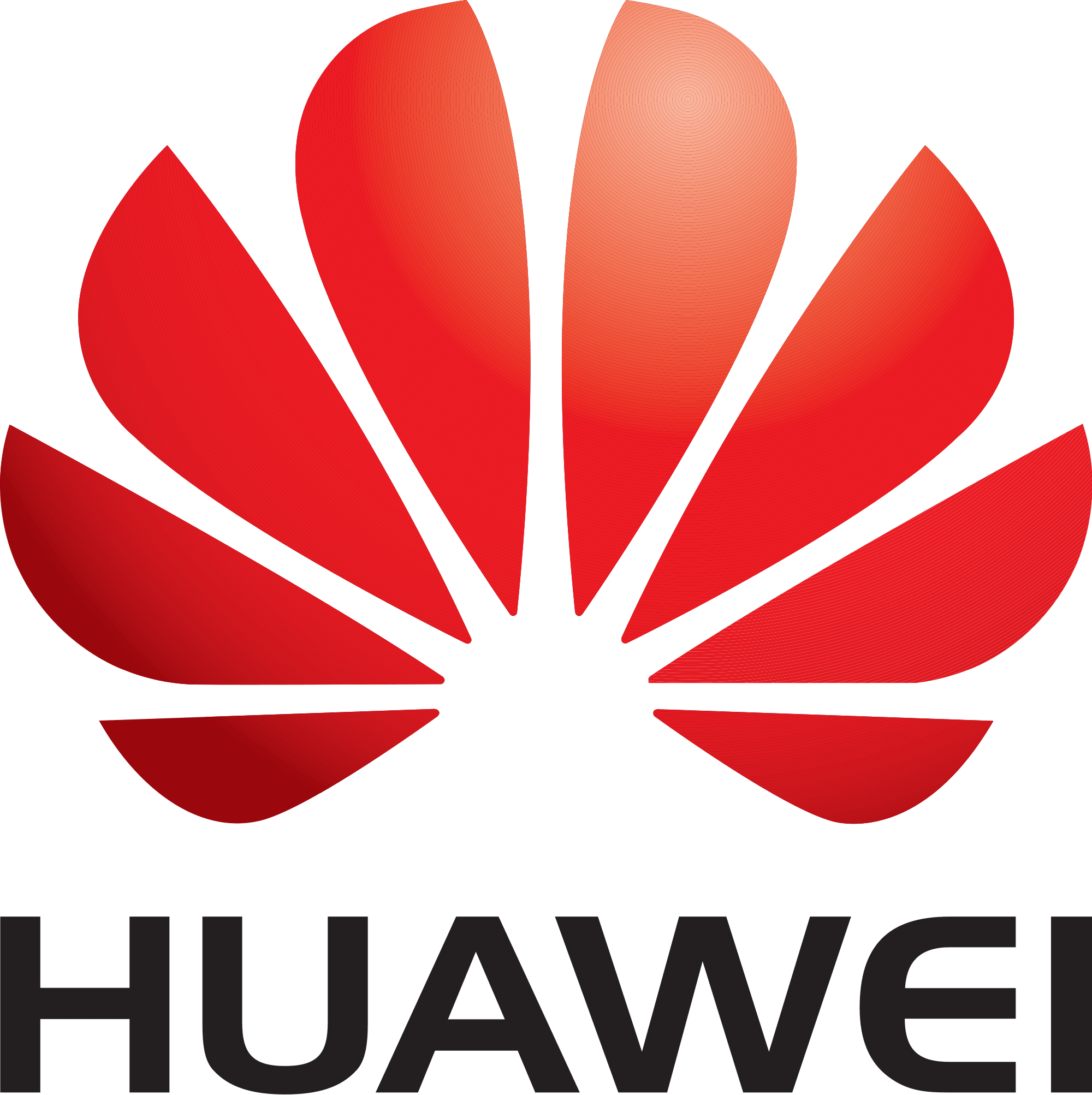 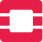 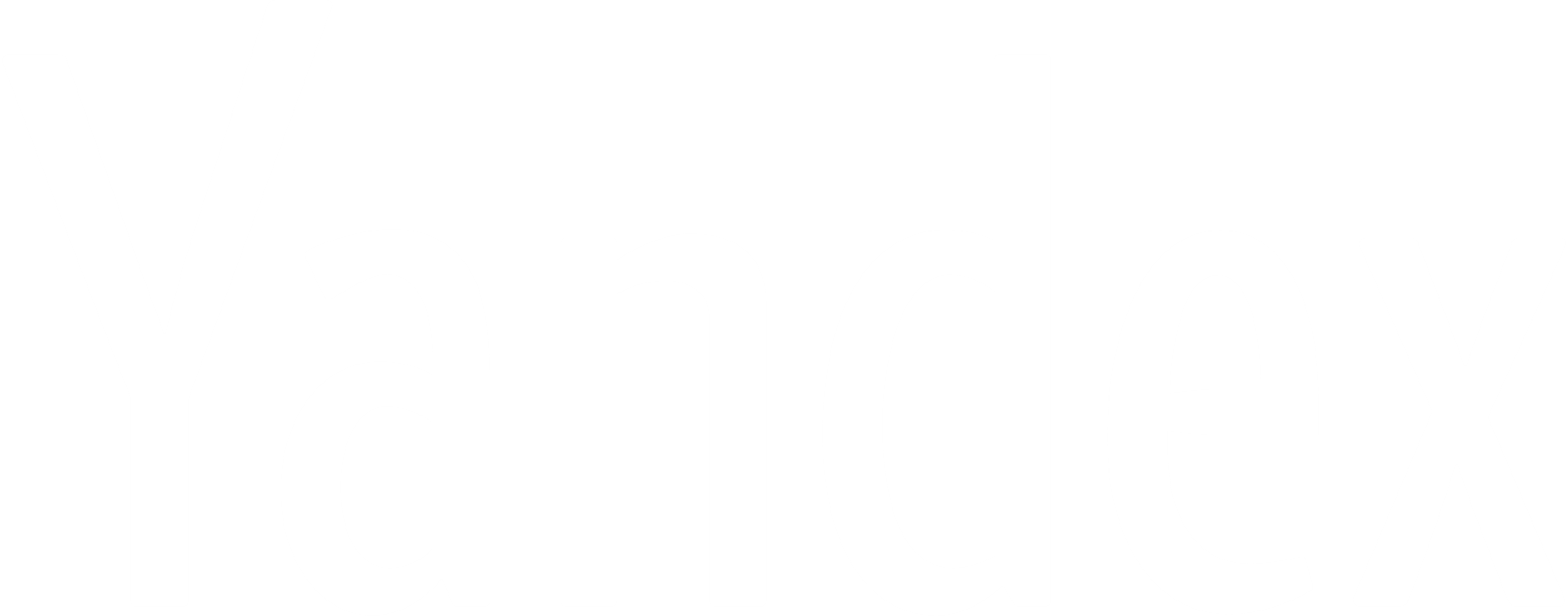 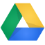 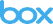 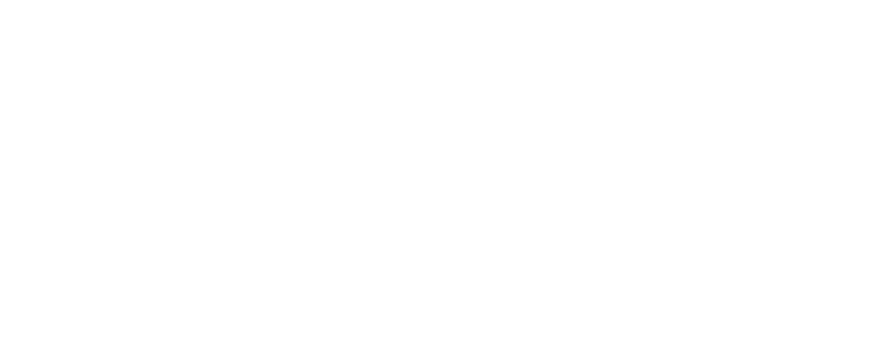 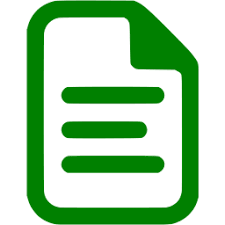 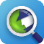 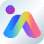 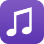 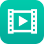 META
DATA
[Speaker Notes: HybridMount是雙模式的混和雲網關方案，可選擇沒有限制掛載數量的網路磁碟掛載模式，或是2個永久免費的檔案型雲網關授權，也可依照需求額外購買授權，各式通訊協定的支援，讓混合式儲存最佳化你的儲存空間。
HybridMount is a dual-mode hybrid cloud gateway solution. You can choose a network disk mount mode with no limit mounts or two free basic cloud gateway licenses. You can also purchase additional licenses as needed. In addition, various protocol support allows hybrid storage to optimize your storage space.]
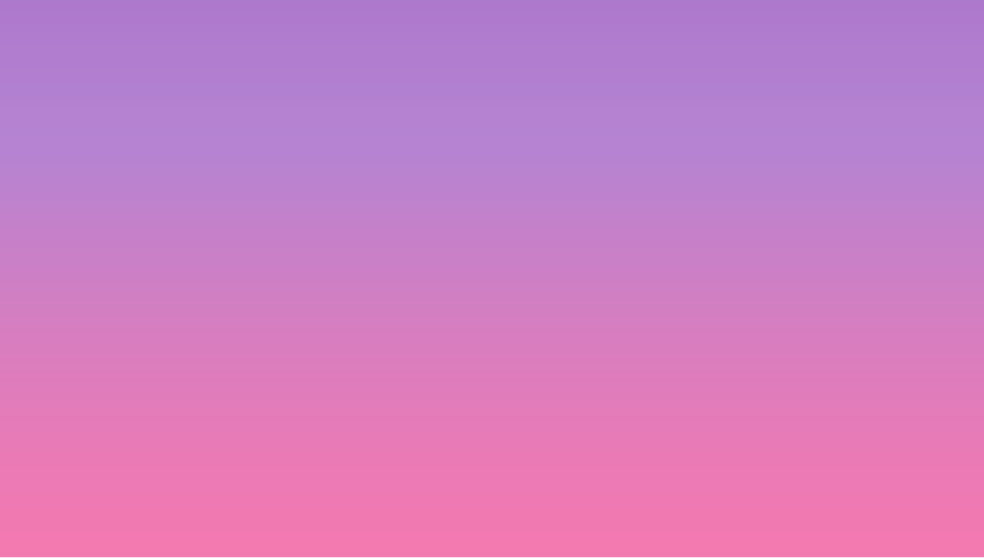 VJBOD Cloud: Cloud gateway which backs up business data to the cloud flexible, economical, and safe​
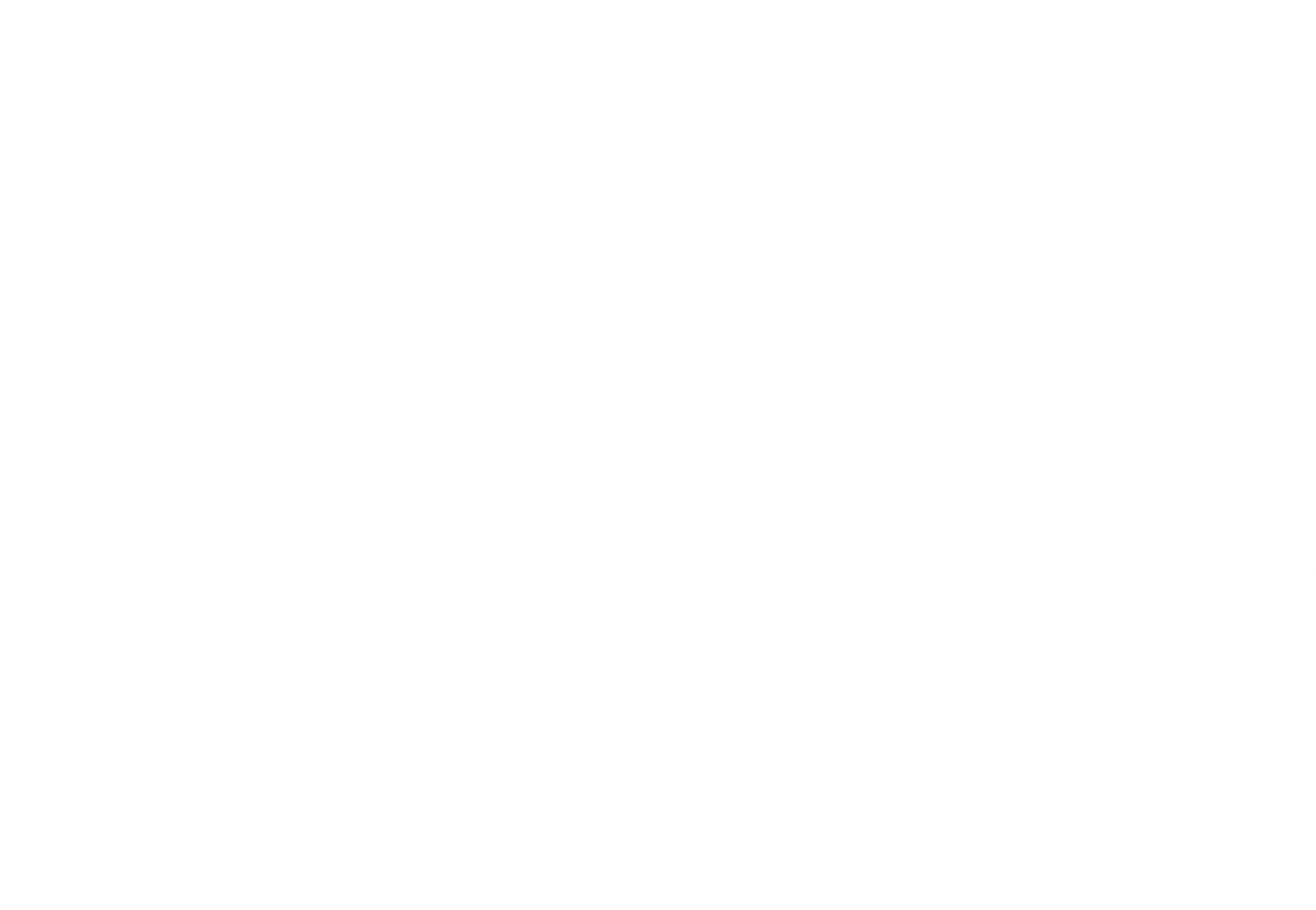 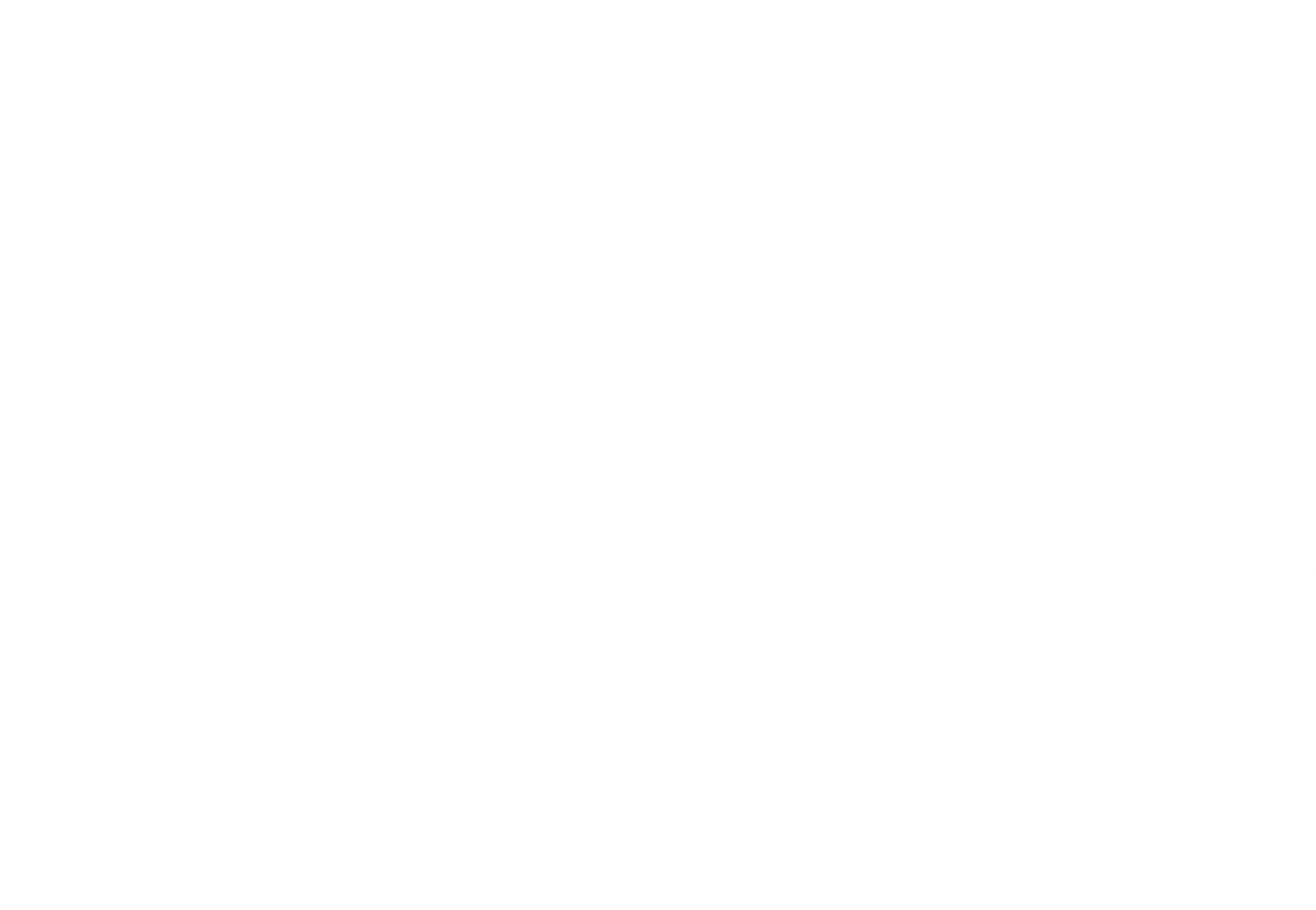 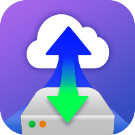 VJBOD Cloud Gateway
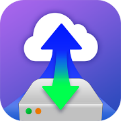 VJBOD Cloud Gateway
Initiator
Initiator
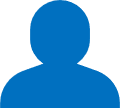 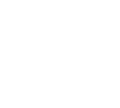 Target
Target
iSCSI
iSCSI
Local user
Local user
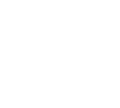 雲端物件
儲存空間
Cloud object​
Storage space
Initiator
Local user
iSCSI
Cloud LUN
Initiator
iSCSI
Cloud LUN
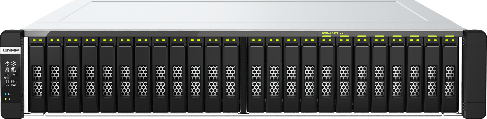 Client
Client
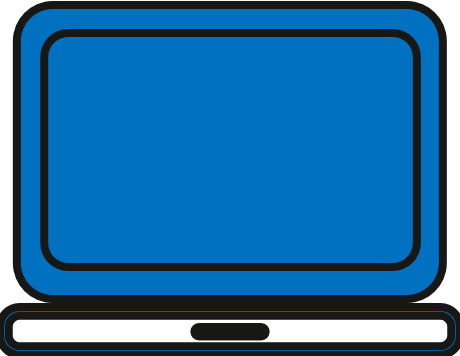 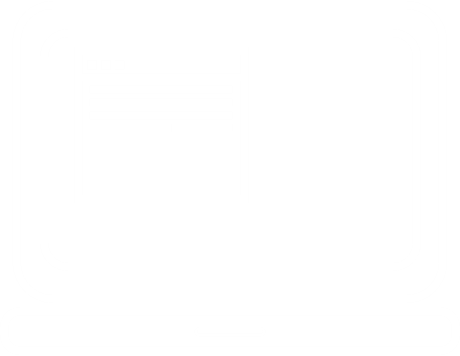 Application
Server
Application 
Server
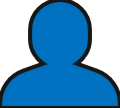 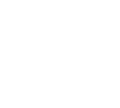 SMB/NFS/AFP/
FTP/WebDAV
Cloud Volume
/Shared folder
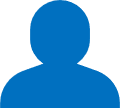 SMB/NFS/AFP/
FTP/WebDAV
快照
Cloud Volume
/Shared folder
Local user
Snapshot
Snapshot
快照
[Speaker Notes: 企業在部署資料異地備援時，除了可以建置異地機房，亦可選擇更靈活、精省的雲端備份方案。為了解決備份資料上雲的難題，QNAP 提供VJBOD Cloud 區塊型雲網關功能，支援眾多的雲端物件儲存空間，協助用戶輕鬆將 QNAP NAS 中的資料以不可識別的格式備份至雲端空間，是安全的雲端資料異地備份方案。
When deploying data backup in different places, enterprises can build remote physical server rooms or choose a more flexible and economical cloud backup solution to upload your data to the cloud. QNAP provides the VJBOD Cloud block-based cloud gateway feature, supporting various Cloud Object Storage. It can help users easily back up the data from QNAP NAS to the cloud space in an unrecognizable. It is a safe Cloud data remote backup solution.]
更輕量, 更快速的個人用 VPN 服務
Lighter, faster VPN service for personal use
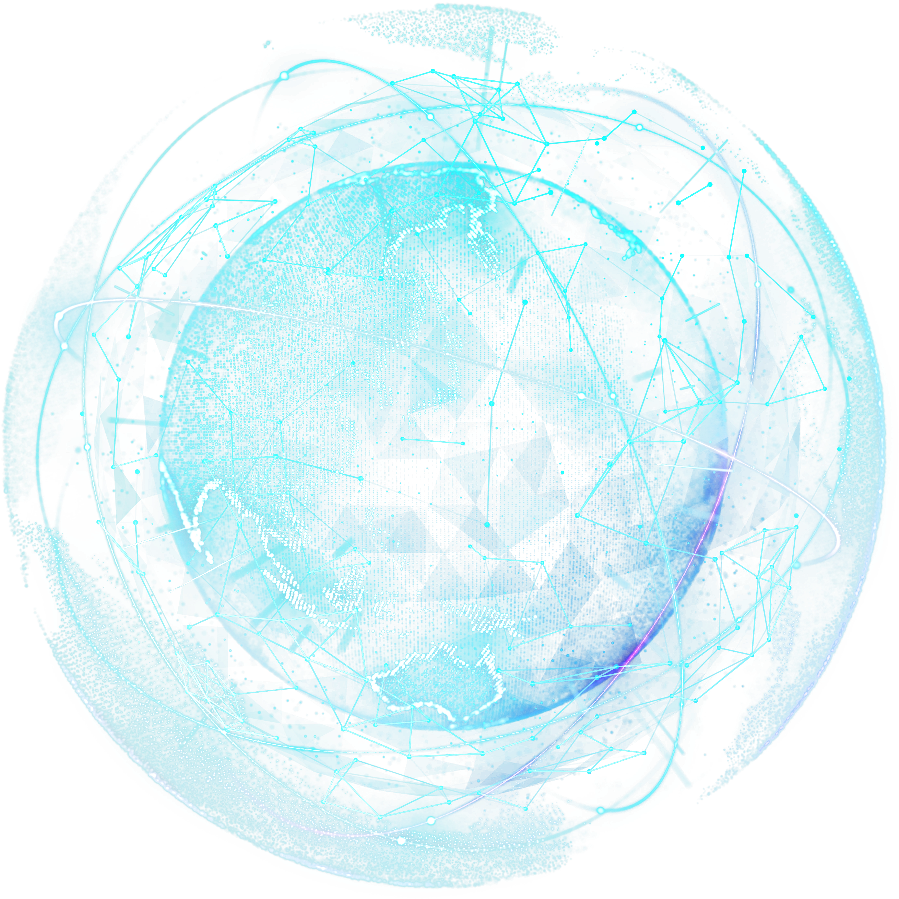 The new QVPN supports WireGuard VPN, which is lighter, easier to set up, supports multiple user platforms, and greatly improves the speed. It is an essential tool for personal users and works from home.
The Kernel layer processes the VPN encrypt packet directly, and the transmission speed is faster.
Login with key only. (No general account management)
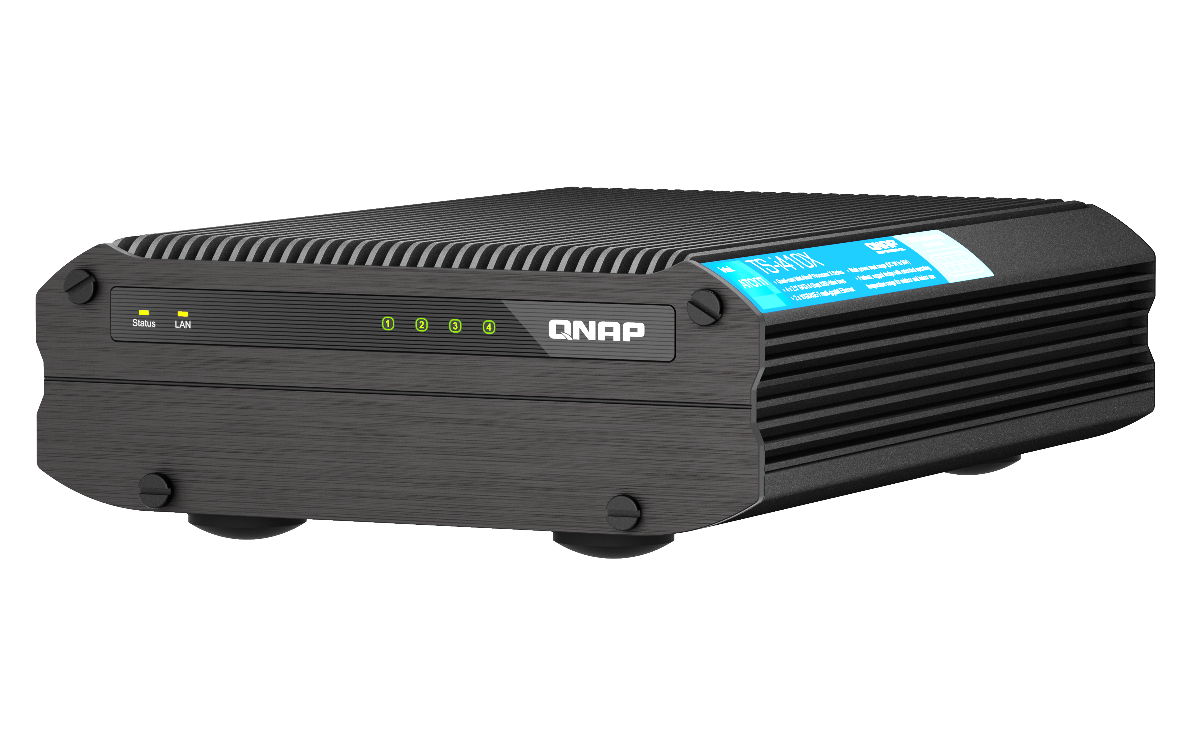 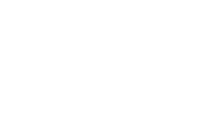 [Speaker Notes: 全新 QVPN 支援 WireGuard VPN 透過Kernel層直接處理封包，更加輕量且容易設定, 並支援多種用戶平台, 速度大幅提升, 是個人用戶, 在家工作的必備工具。
The new QVPN supports WireGuard VPN to process packets directly through the Kernel layer, which is lighter and easier to set up and supports multiple user platforms. The speed is greatly improved. It is an essential tool for personal users and works from home.]
QuFTP remote file FTP access service
QuFTP remote file FTP access service
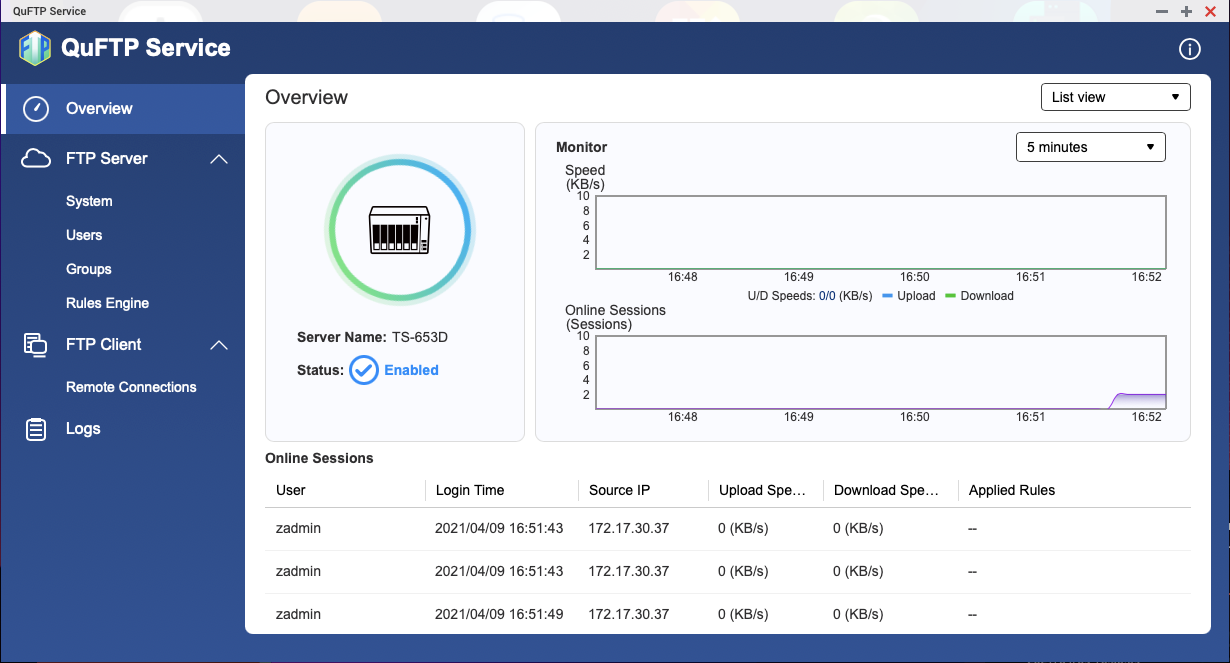 Can be updated independently
Supports FTP server
Supports TLS settings
Supports QoS settings
Support specification setting
Supports FTP client
[Speaker Notes: QuFTP Service 是專為 FTP 傳輸推出的一站式管理 App，提供直覺式的介面，讓您輕鬆實現跨團隊成員間的 FTP 檔案交換與分享，並透過彈性權限管理，落實安全檔案傳輸。
QuFTP Service consolidates all FTP related activities into a single App. With its user-friendly interface and detailed permissions settings, QuFTP Service leverages FTP’s efficiency with high security and easy management.]
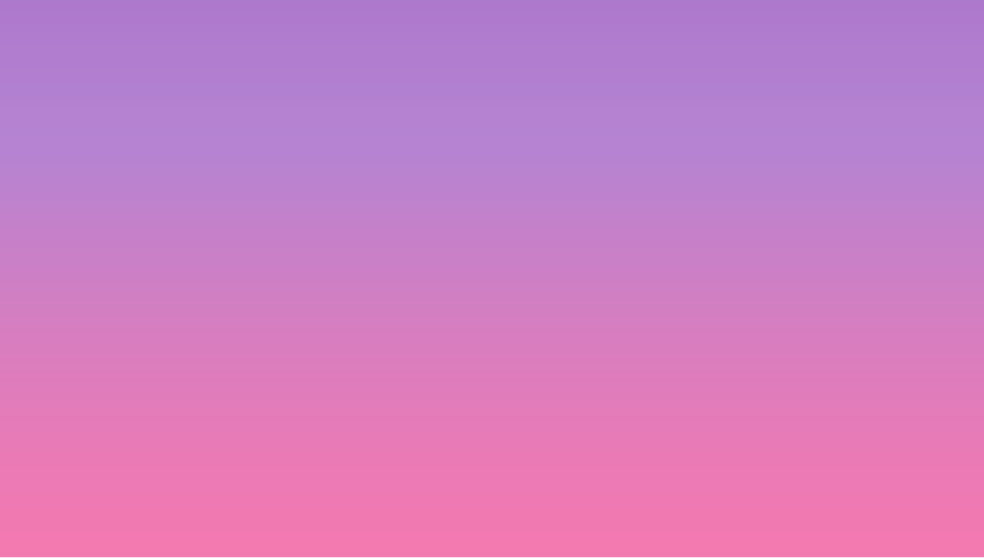 Turn the NAS into a local computer through Ubuntu Linux Station, or connect at any time through the remote
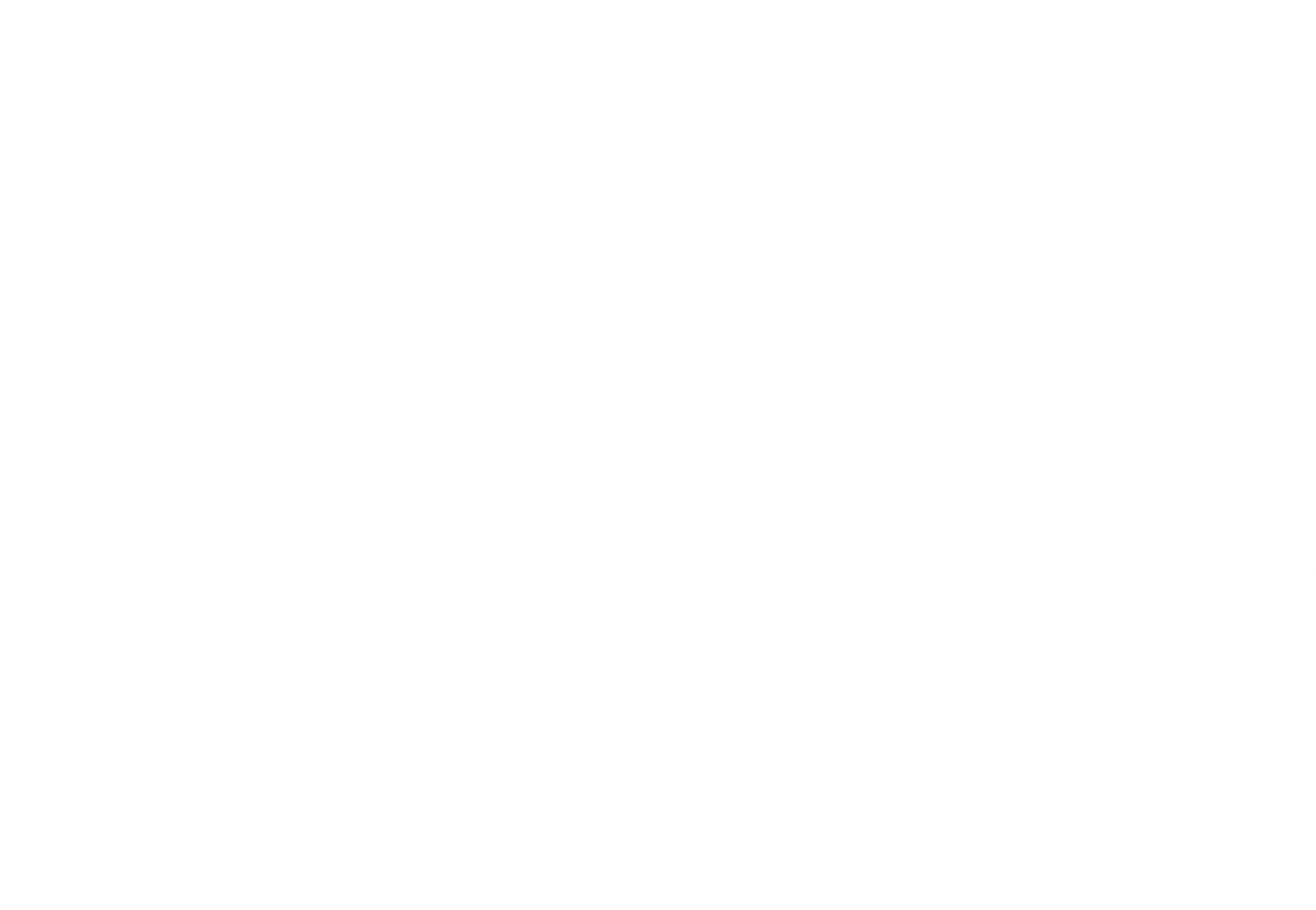 Ubuntu Linux Station turns a NAS into a computer
Connect a keyboard, mouse and HDMI monitor to your NAS and instantly turn it into an Ubuntu computer
Remotely connect to Ubuntu Linux Station anytime
Using a remote connection, you can connect to the Ubuntu operating system at any time through the Internet
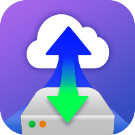 VJBOD Cloud Gateway
Initiator
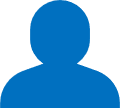 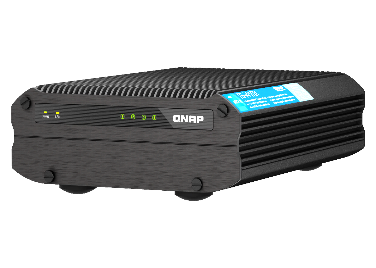 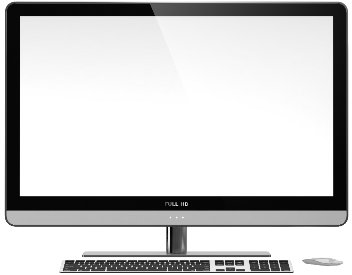 Target
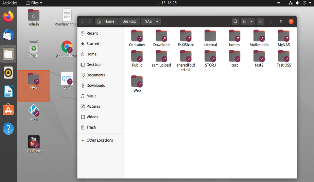 iSCSI
Local user
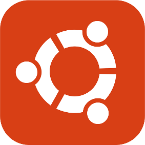 雲端物件
儲存空間
Cloud LUN
Initiator
iSCSI
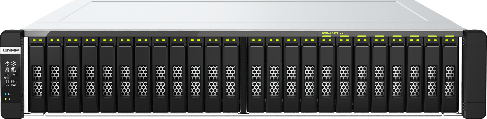 Client
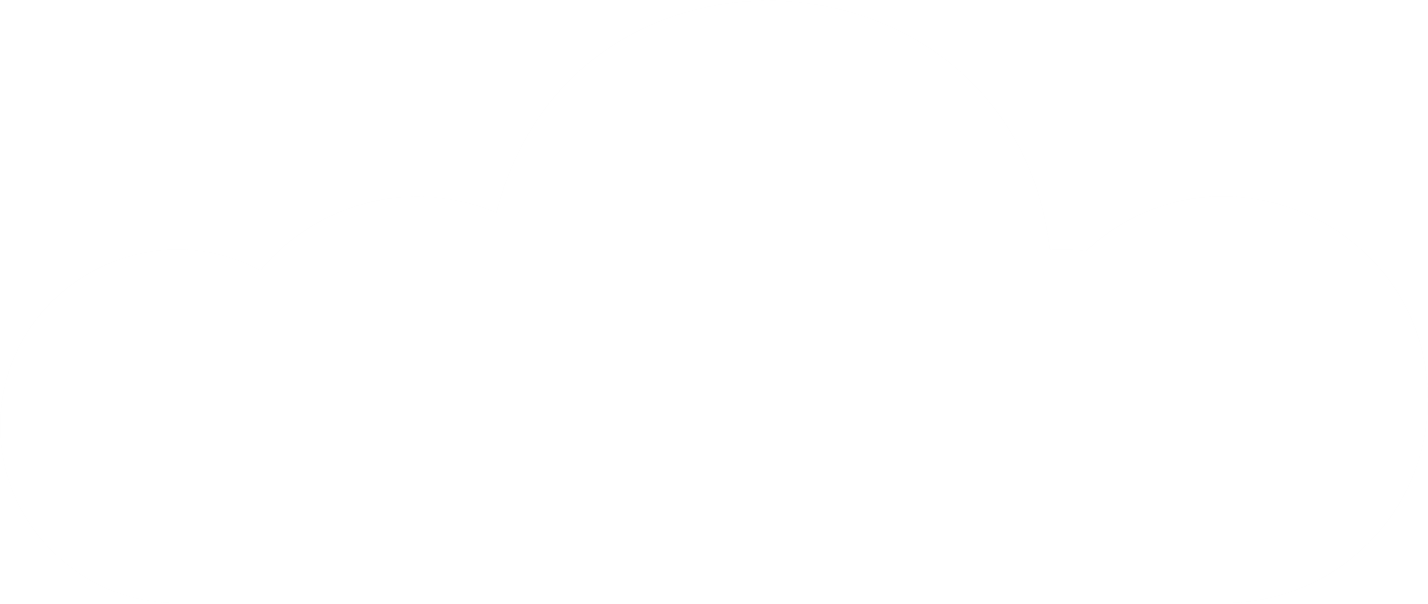 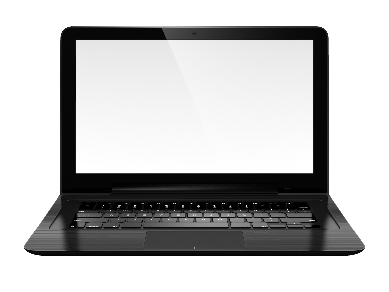 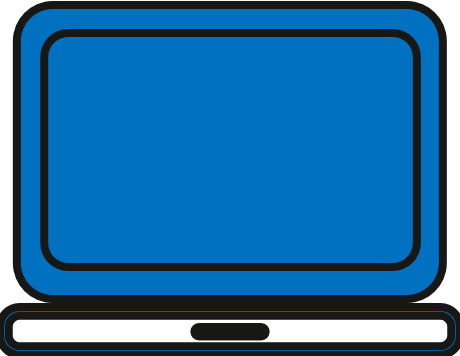 Application 
Server
INTERNET
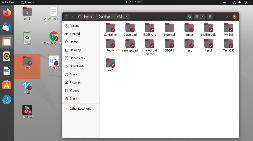 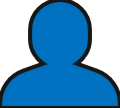 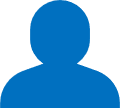 SMB/NFS/AFP/
FTP/WebDAV
快照
Cloud Volume
/Shared folder
Ubuntu Linux Station
Local user
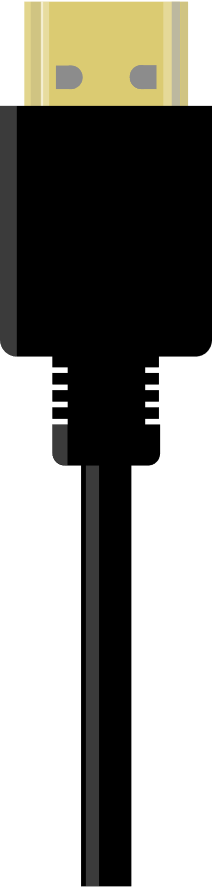 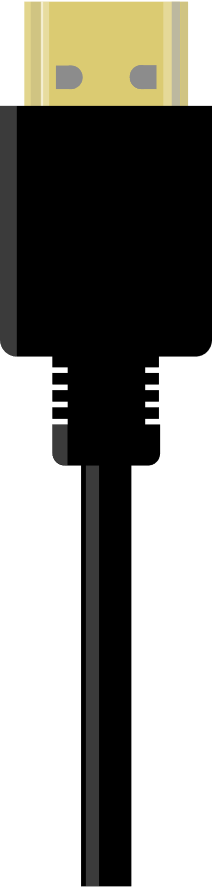 快照
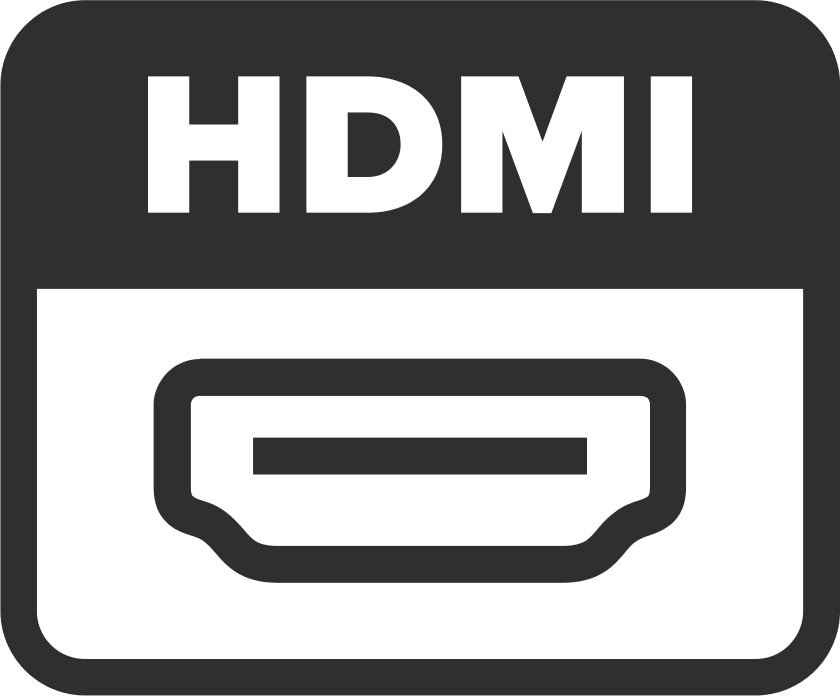 [Speaker Notes: 簡報的尾聲我們來介紹Ubuntu Linux Station，這是一個可以讓NAS變身成一台電腦的APP，NAS連接鍵盤、滑鼠和螢幕就可即時變身為Ubuntu作業系統的電腦。除了本地端使用外，更可以透過網際網路遠端連線使用。對習慣使用Ubuntu的工作者來十分方便呢。
At the end of the briefing, let's introduce Ubuntu Linux Station. This is an APP that can turn a NAS into a computer. You can connect a keyboard, mouse, and monitor to the NAS, and it can instantly convert to a computer with the Ubuntu operating system. In addition to local use, it can also be used remotely through the Internet. Therefore, it is very convenient for workers who use Ubuntu.]
TS-873AeU系列
輕量2U短機身機架型NAS的唯一選擇
產品圖
Unique mobile data storage
Efficient network transmission support
TS-i410X SSD NAS
資料儲存的移動城堡，高效網路的傳輸法寶
[Speaker Notes: Thank you for watching the TS-i410X NAS live stream. I’m Jerry. See you next time. bye​
謝謝大家觀看TS-i410X NAS直播，我是Jerry，下次再見。]